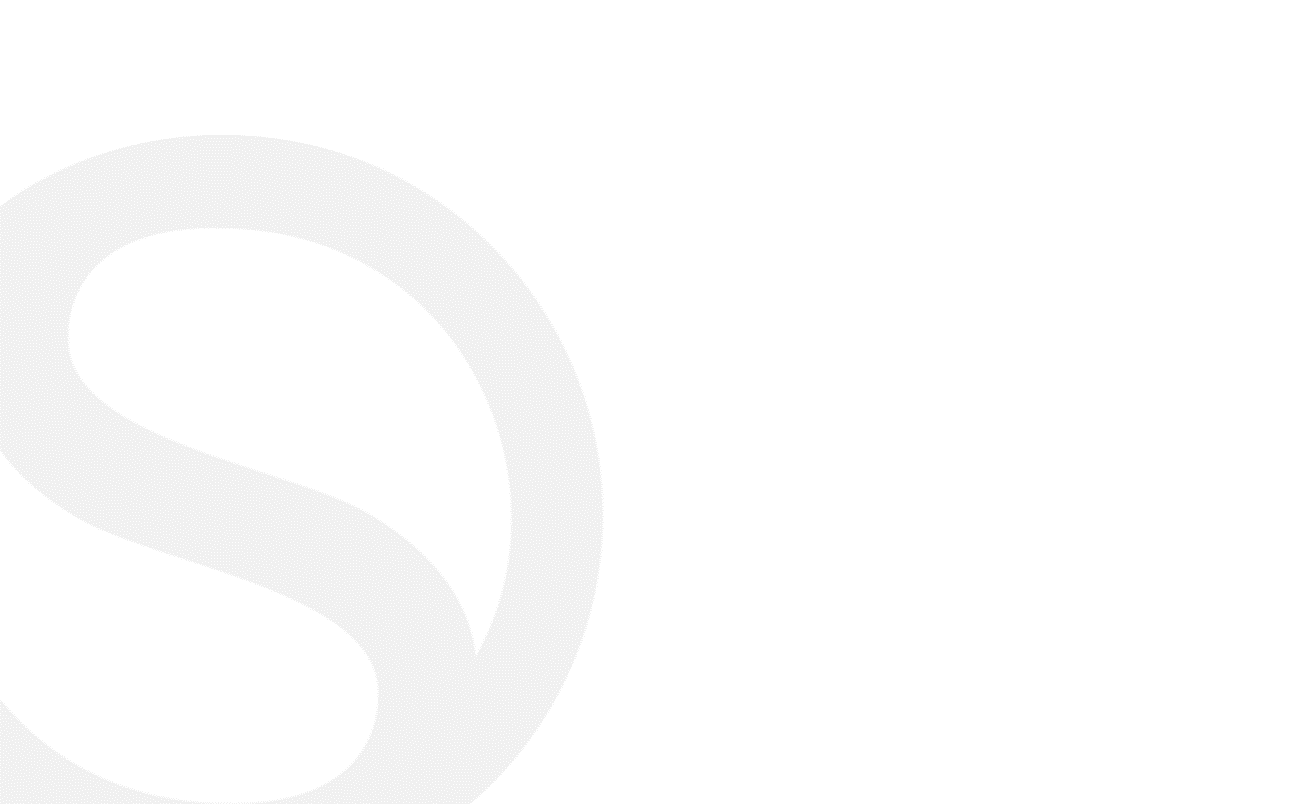 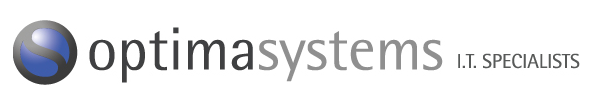 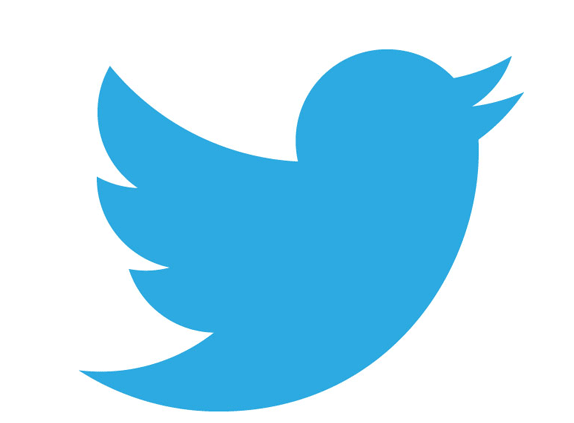 @OptimaSystemsUK
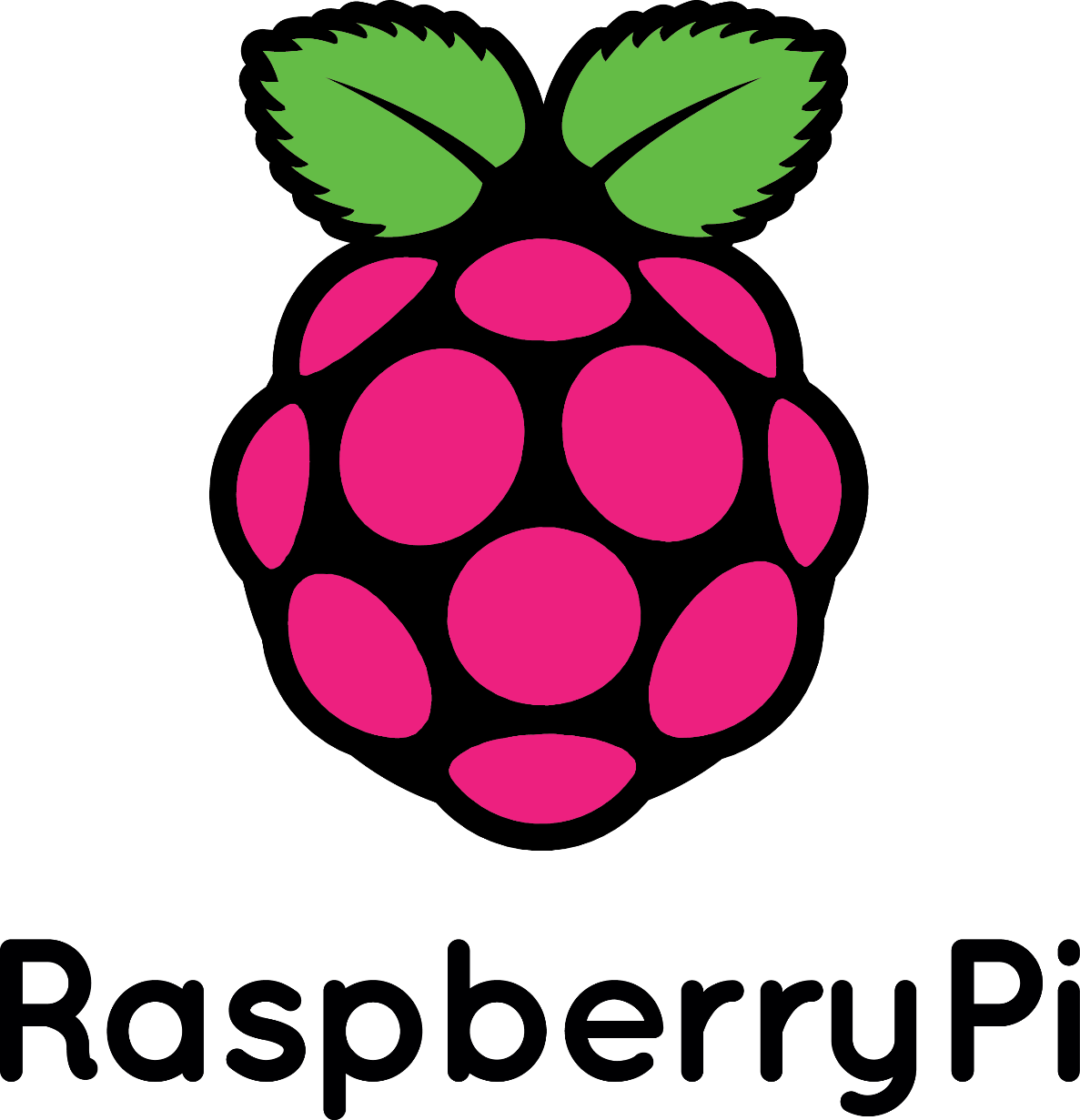 Raspberry Pi Project
James Greeley – Private Pi – Robot

Samuel Gutsell – Pi in the Sky – Weather Station

Shaquil Sidiki – Racing Pi - Robot
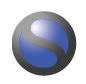 Optima Systems LTD
1
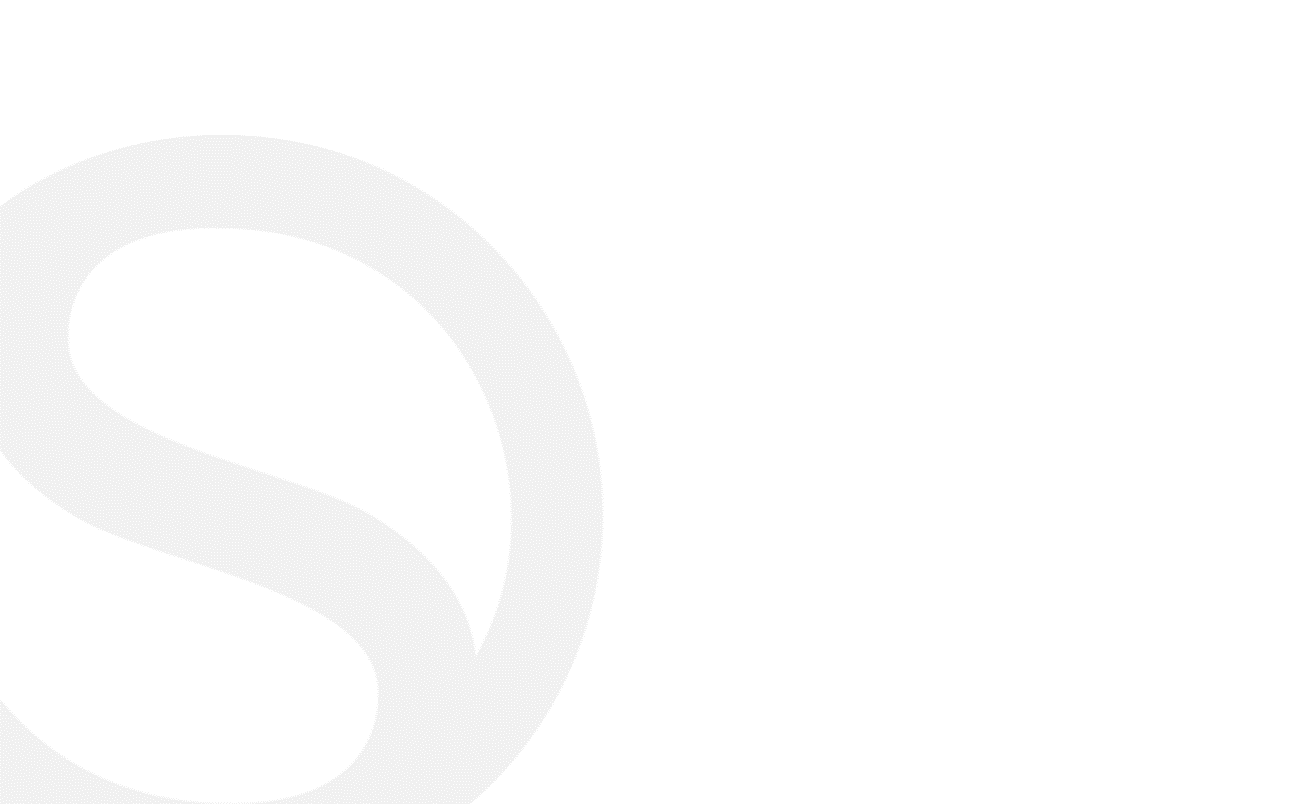 About Us
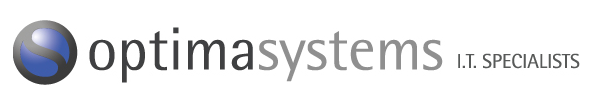 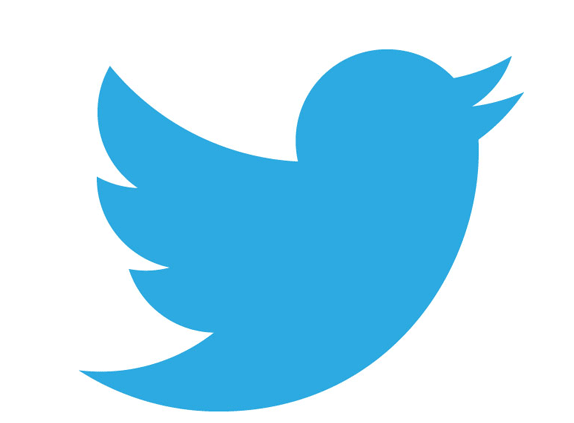 @OptimaSystemsUK
Former apprentices at Optima Systems Ltd (UK)

Trainee APL Programmers since August 2013

Have been using APL for just over 1 year

Blog: http://threeblindmiceapl.wordpress.com
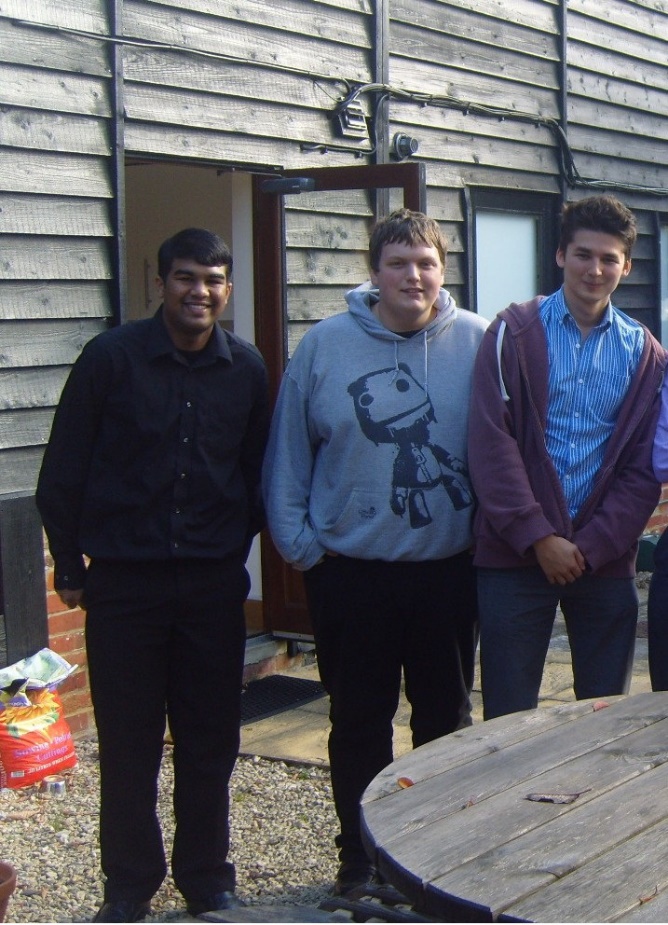 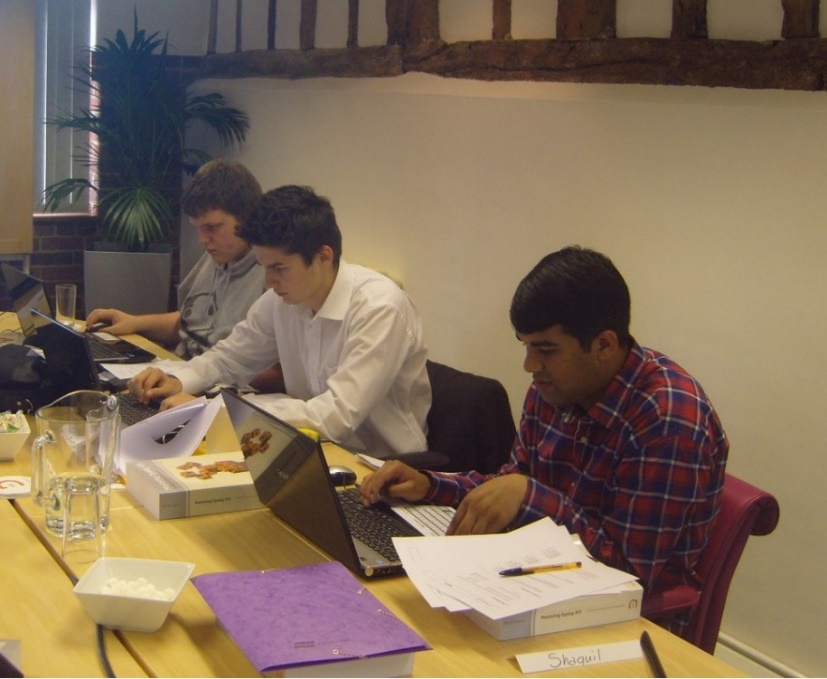 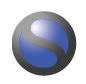 Optima Systems LTD
2
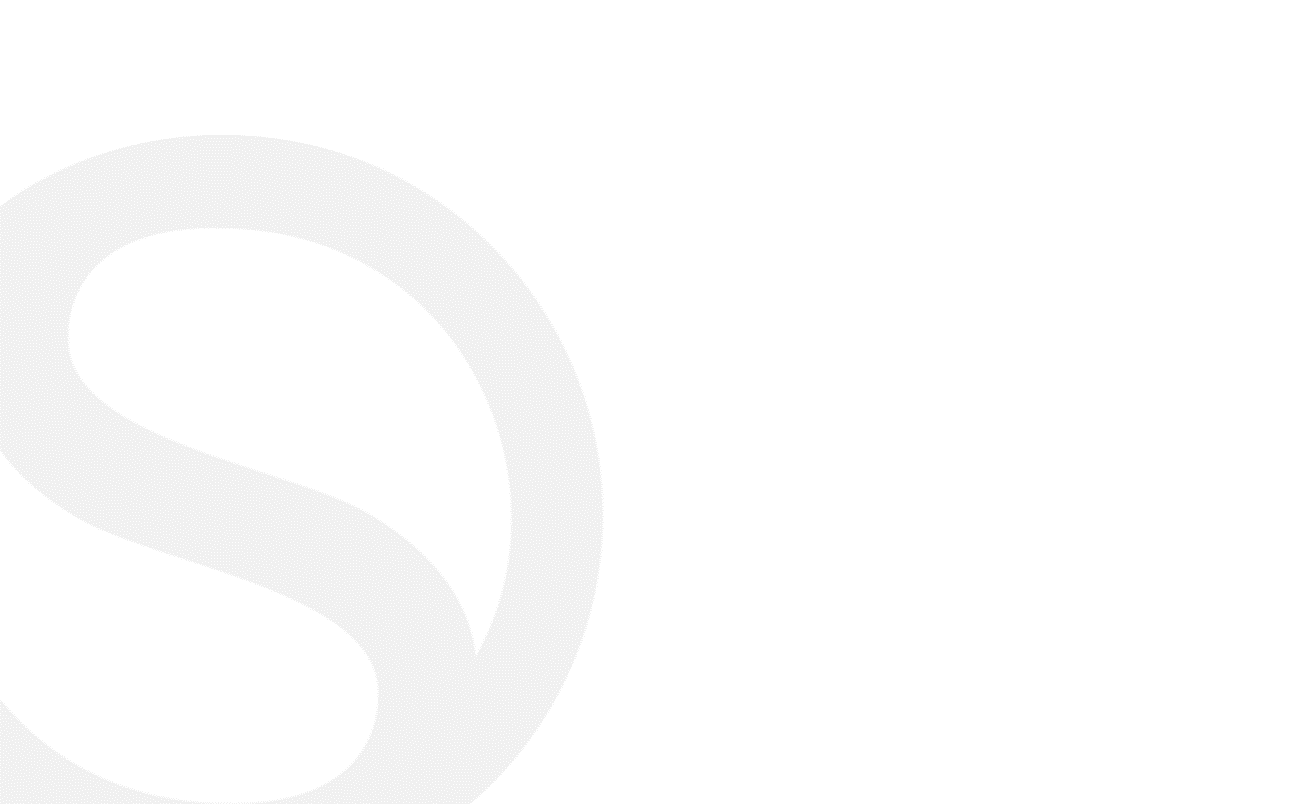 Project Background
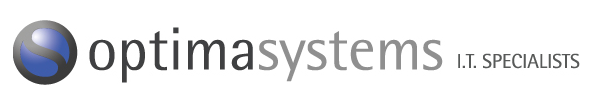 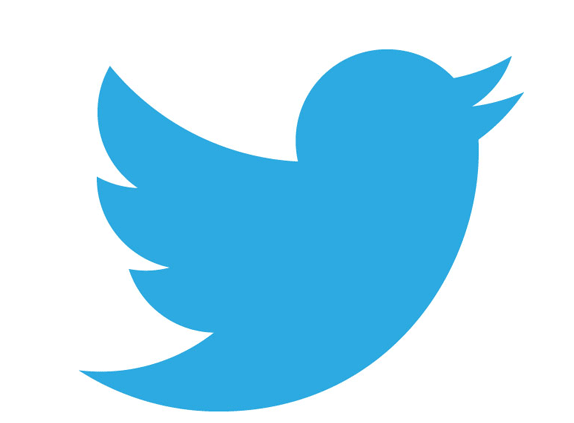 @OptimaSystemsUK
Last conference Dyalog discussed using APL on Raspberry Pi

Asked to investigate Raspberry Pi’s by Paul Grosvenor

In May he asked us to think of a project

Our budget was £150 (242.26 US Dollar) each

We had until August to finish it

We each chose individual projects to undertake

A Raspberry Pi that has Dyalog APL running MiServer, which is various hardware components
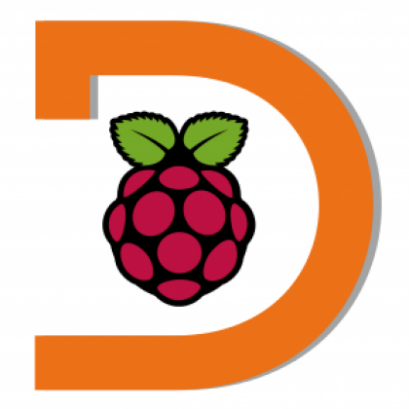 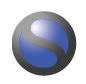 Optima Systems LTD
3
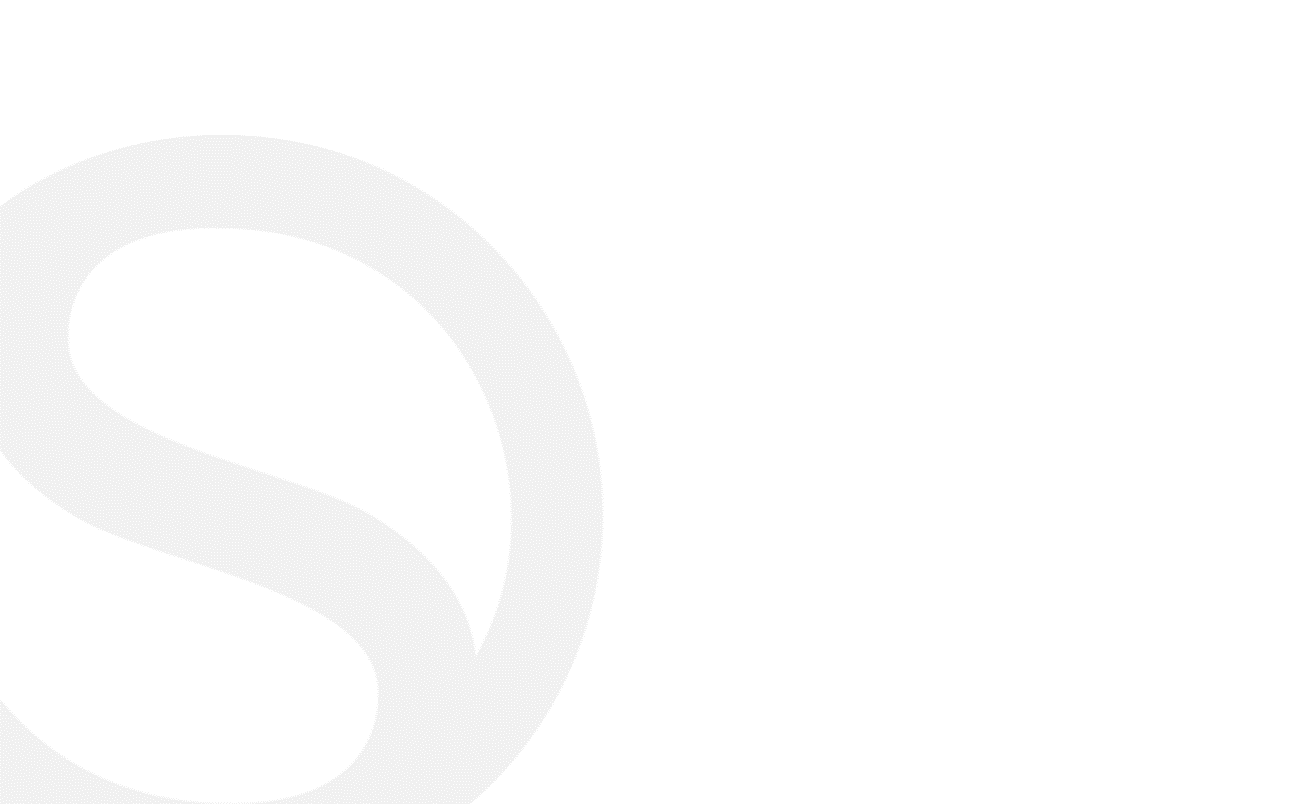 Hardware
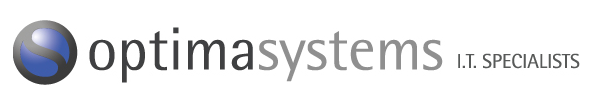 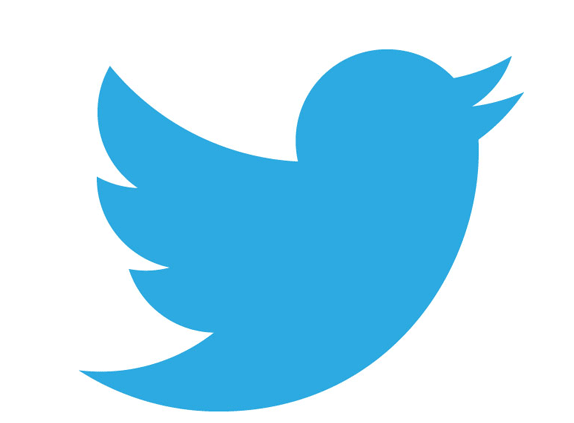 @OptimaSystemsUK
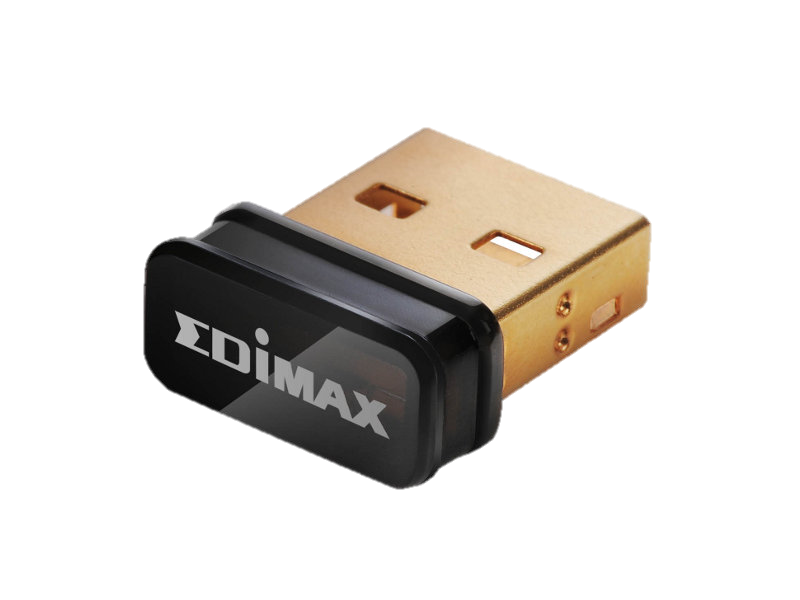 Wi-Fi Dongle
£5
$8.07
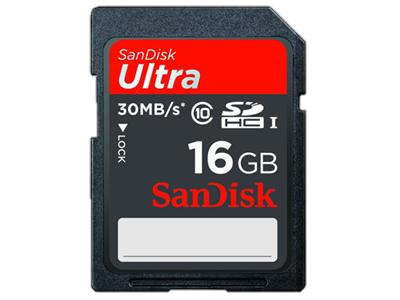 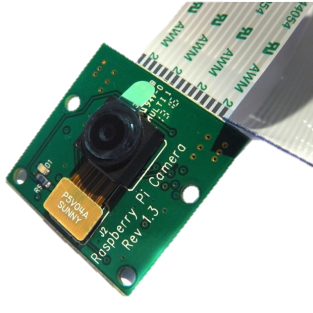 Pi Camera£15$24.22
SD Card
£13
£20.99
Shaquil’s Chassis
£15
$24.22
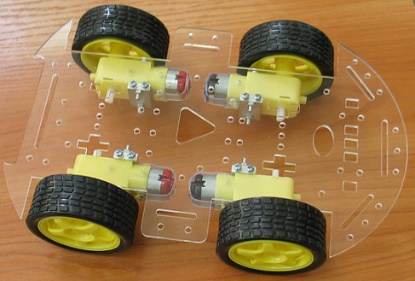 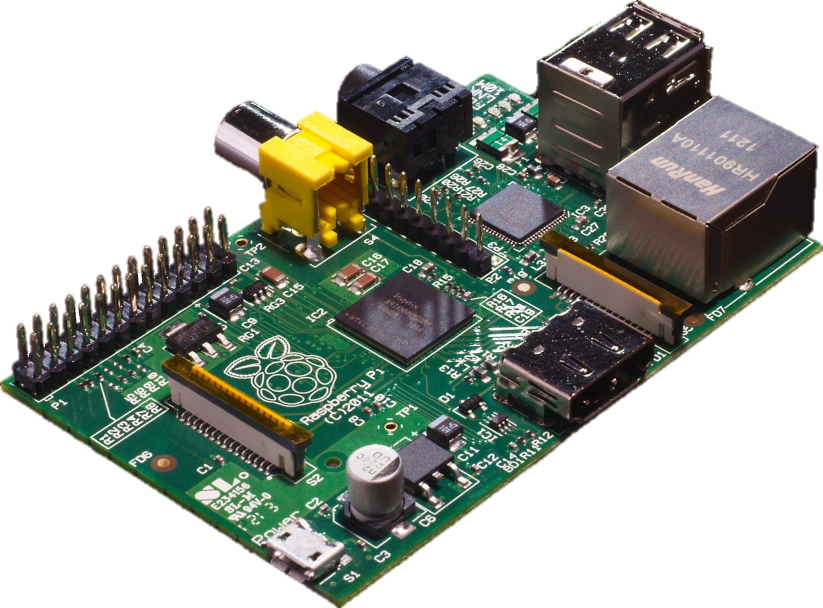 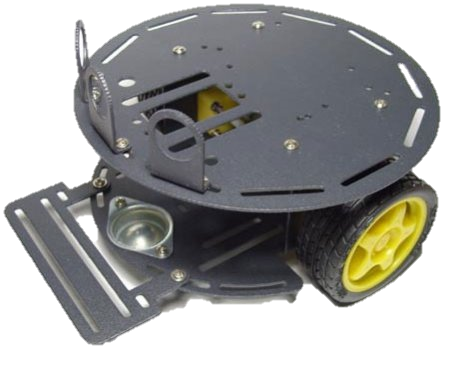 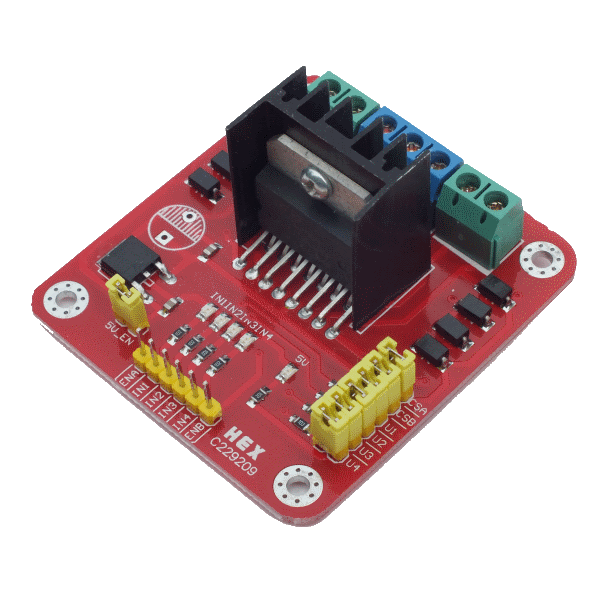 Motor Controller
£20
$32.29
Raspberry Pi£28
$45.21
James’ Chassis
£25$40.37
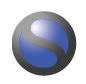 Optima Systems LTD
4
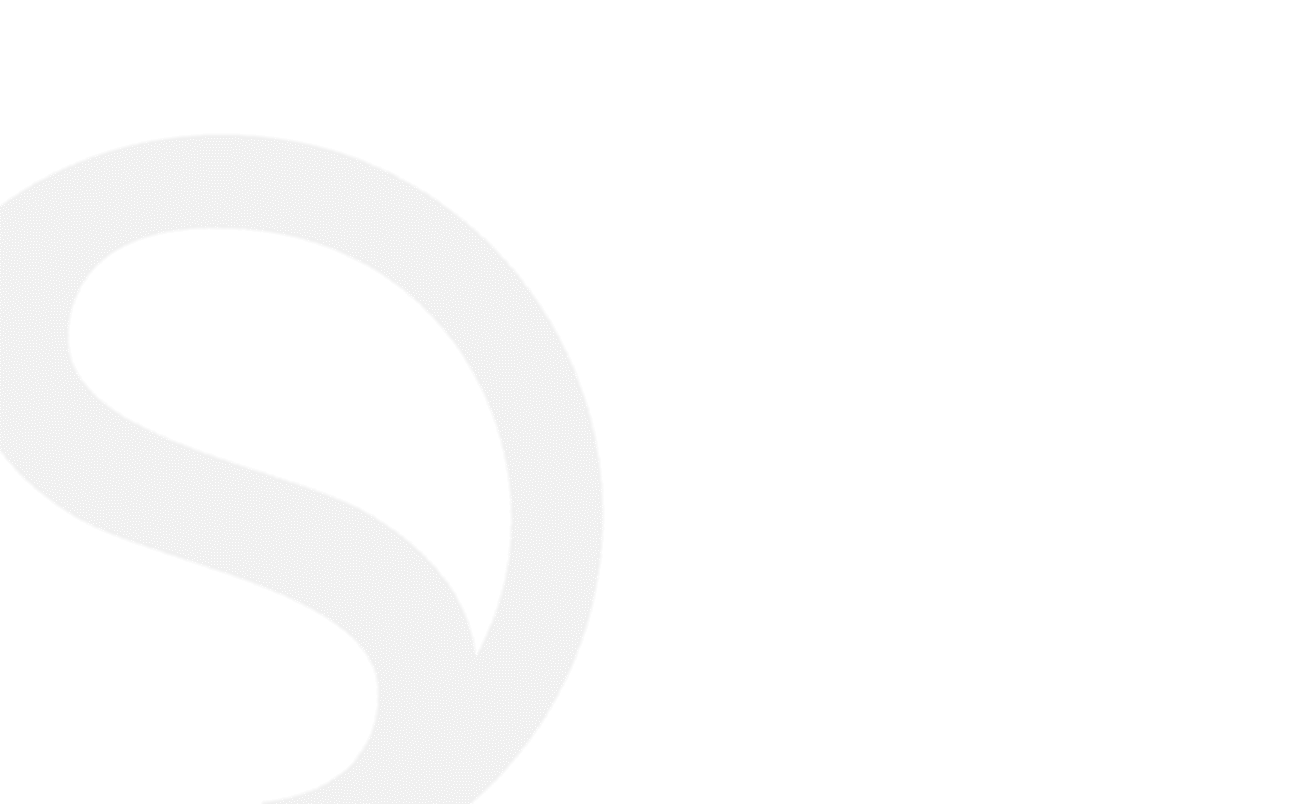 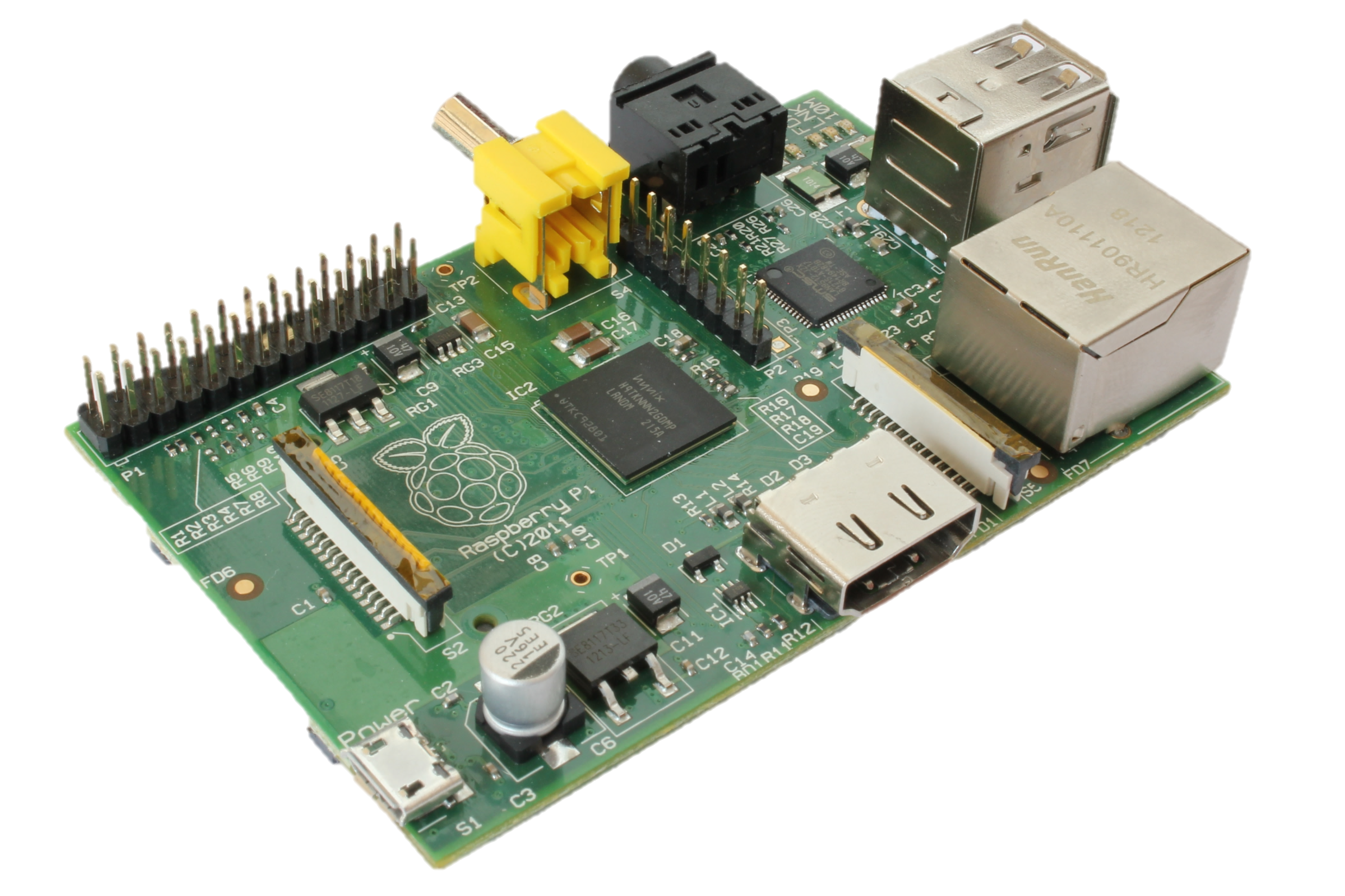 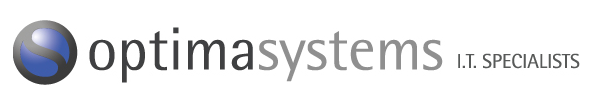 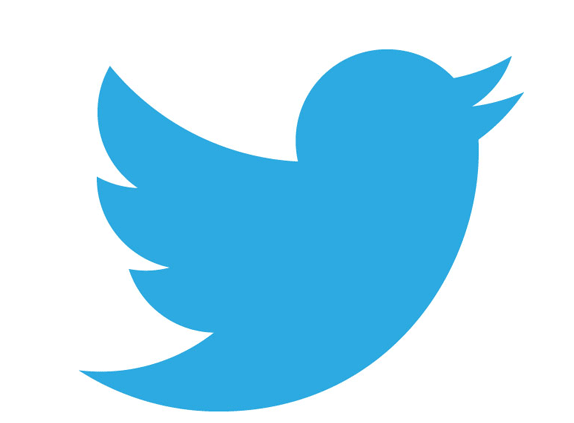 @OptimaSystemsUK
Raspberry PI
The brain of the project	
Runs Linux distribution optimised for Raspberry Pi called Raspbian Wheezy 
Runs Dyalog APL 13.2
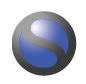 5
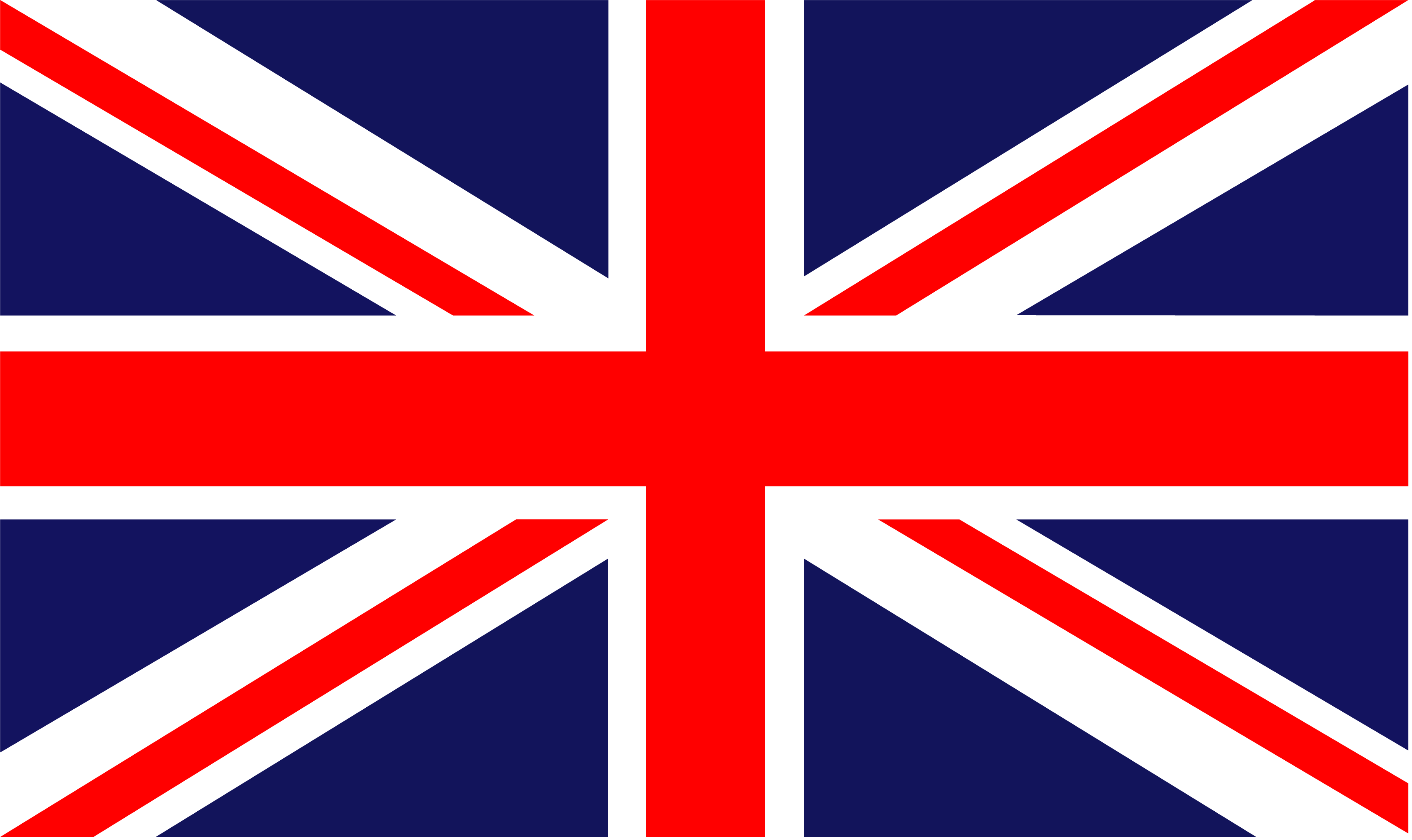 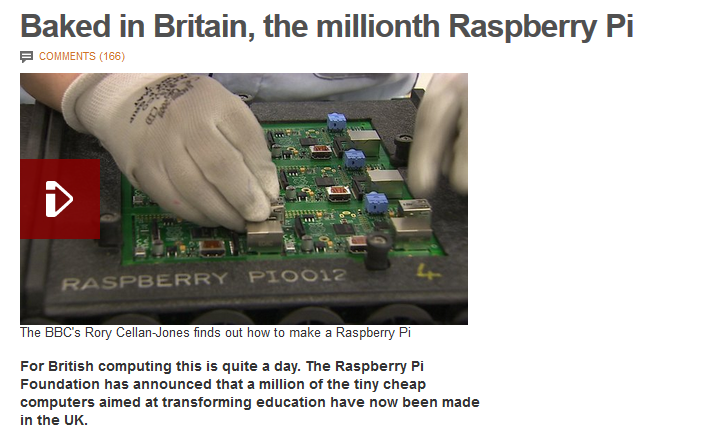 1 millionth Raspberry Pi Baked in Great Britain
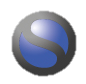 6
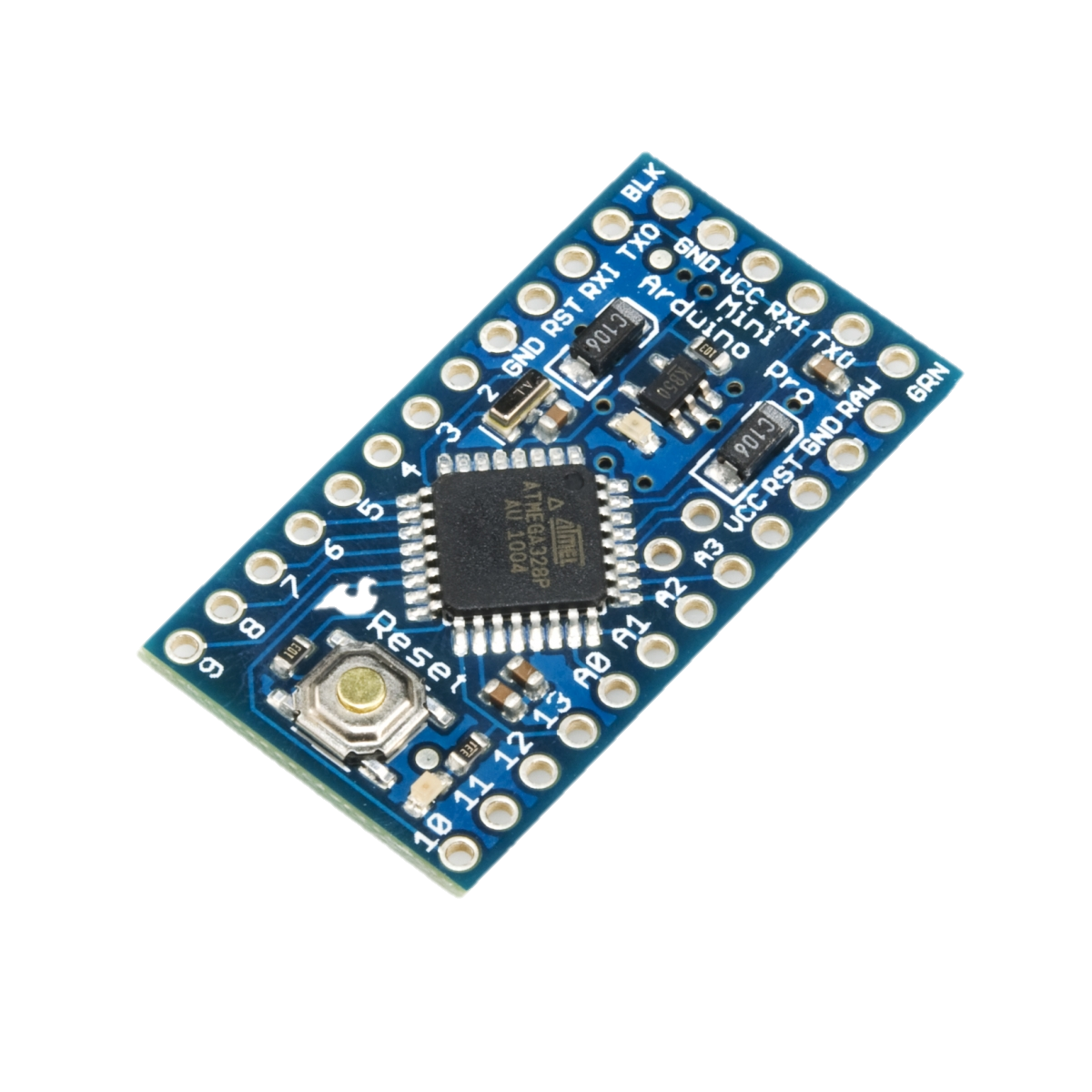 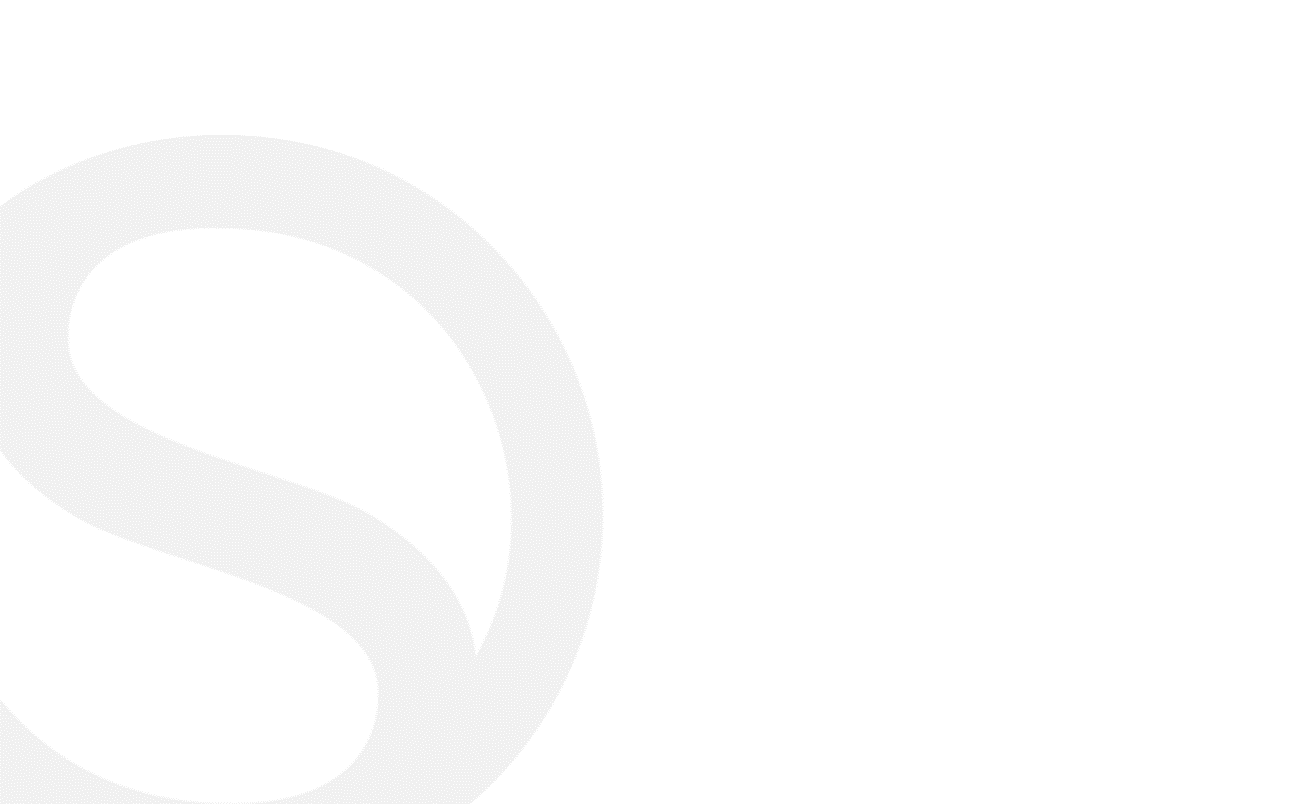 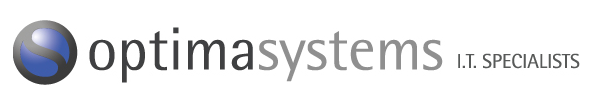 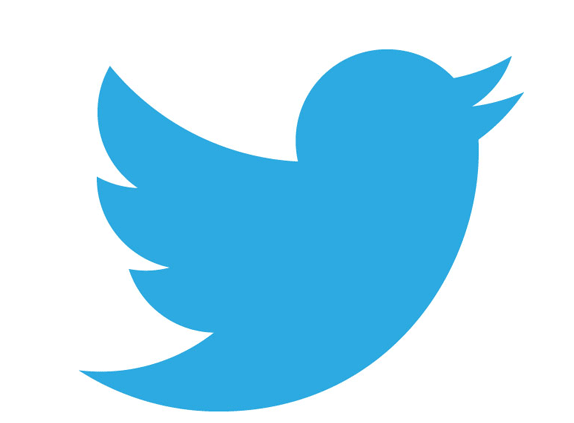 @OptimaSystemsUK
Arduino
Basic Input/output device
Uses I2C to interface with Raspberry Pi
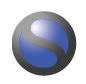 Optima Systems LTD
7
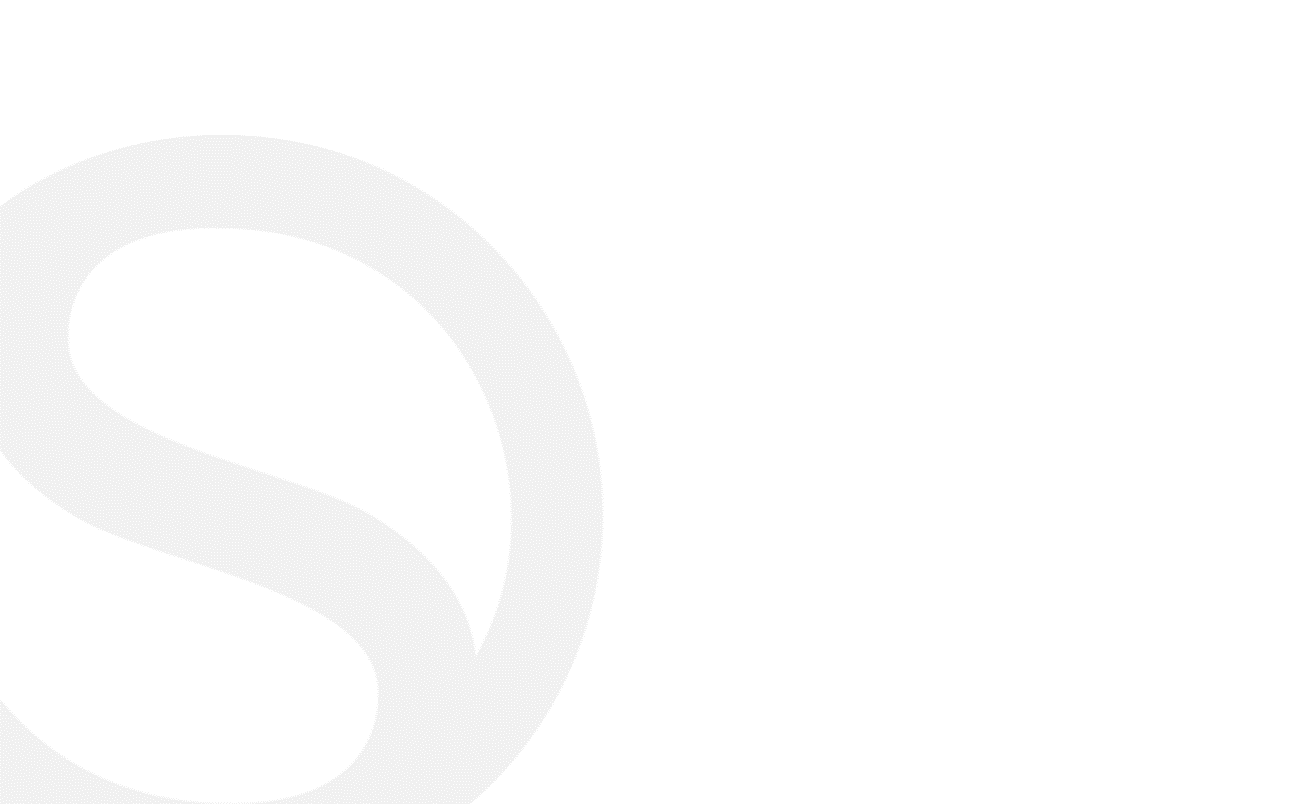 Software
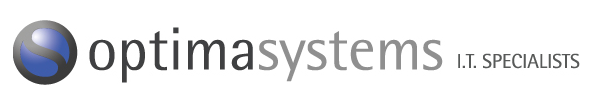 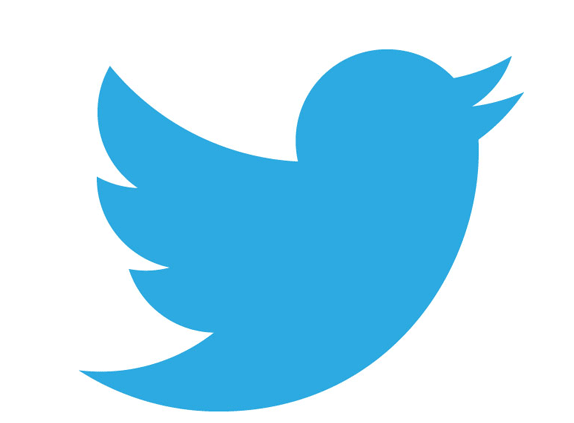 @OptimaSystemsUK
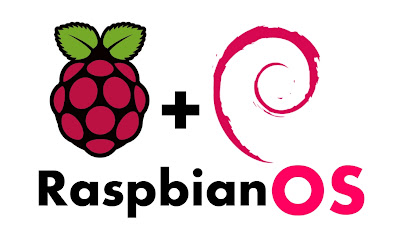 Raspbian –Linux based Raspberry Pi OS 

Dyalog 13.2 Linux   

Putty – A open source SSH client

Samba – Allow us to map the raspberry pi as a network drive

Arduino IDE – develop C code for Arduino communications
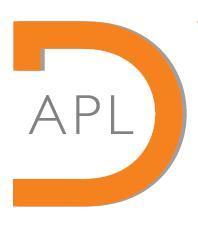 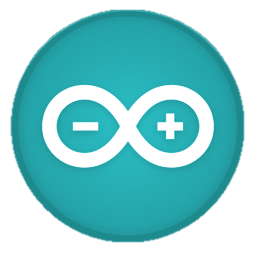 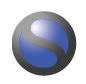 Optima Systems LTD
8
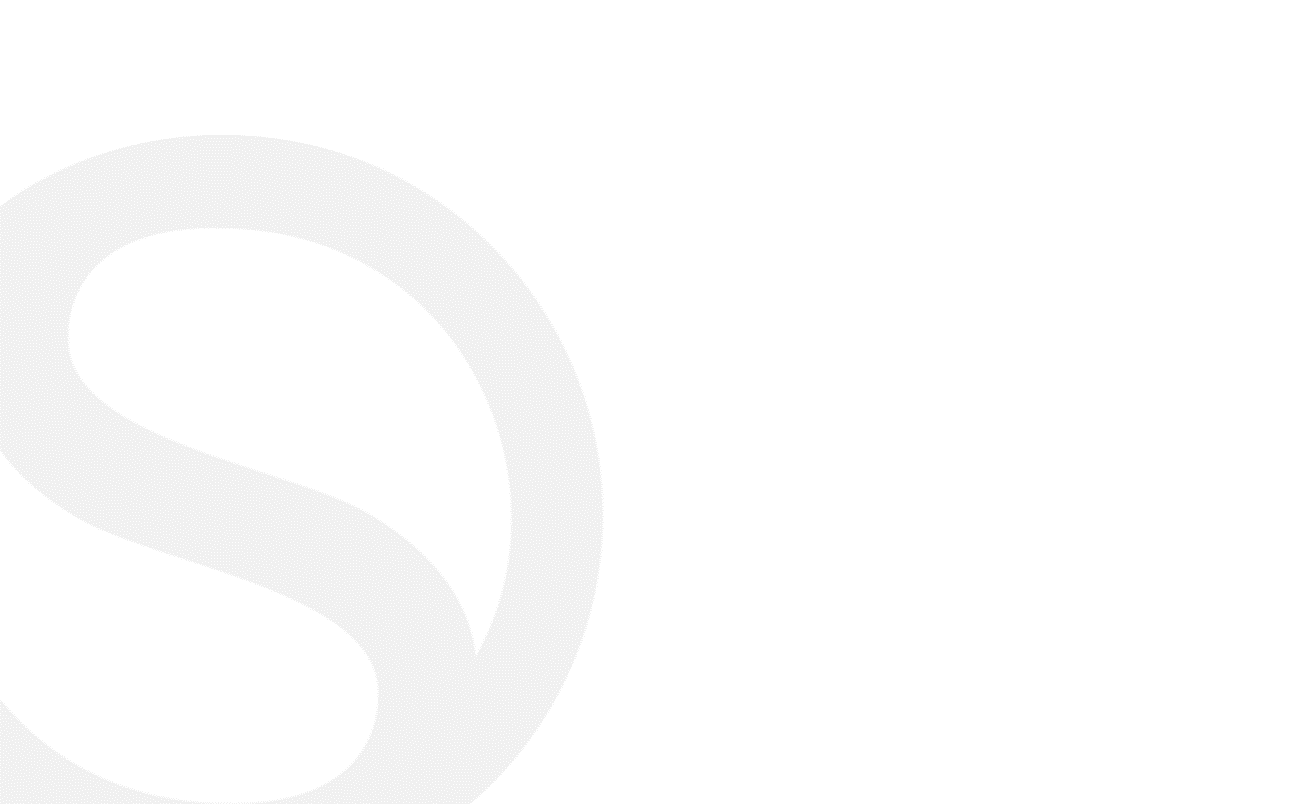 Problems
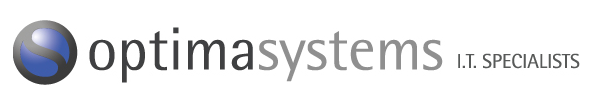 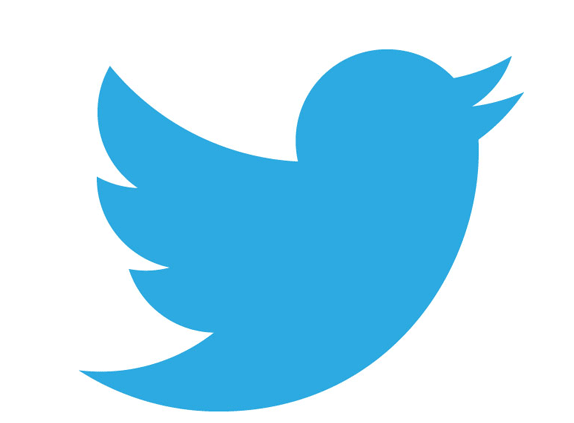 @OptimaSystemsUK
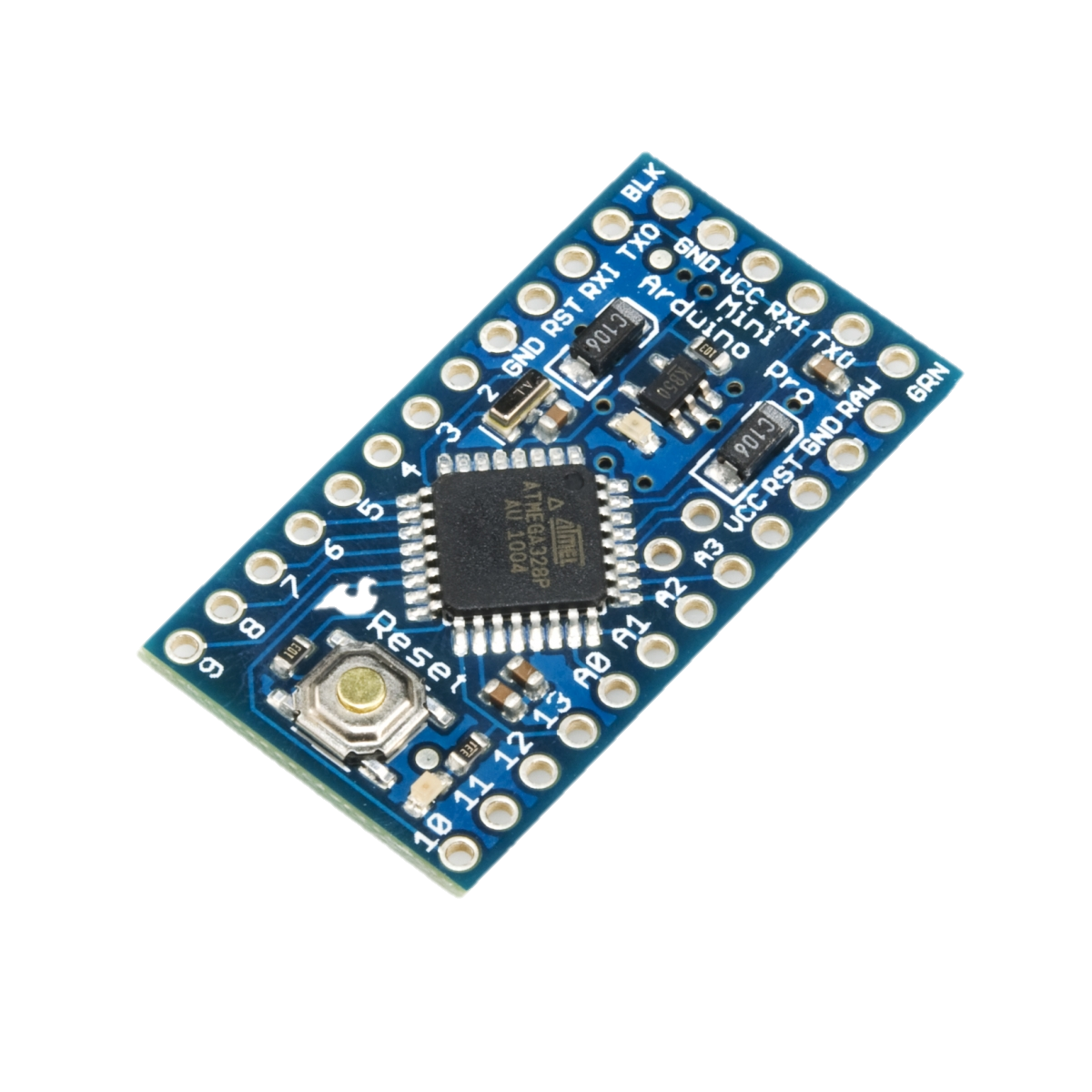 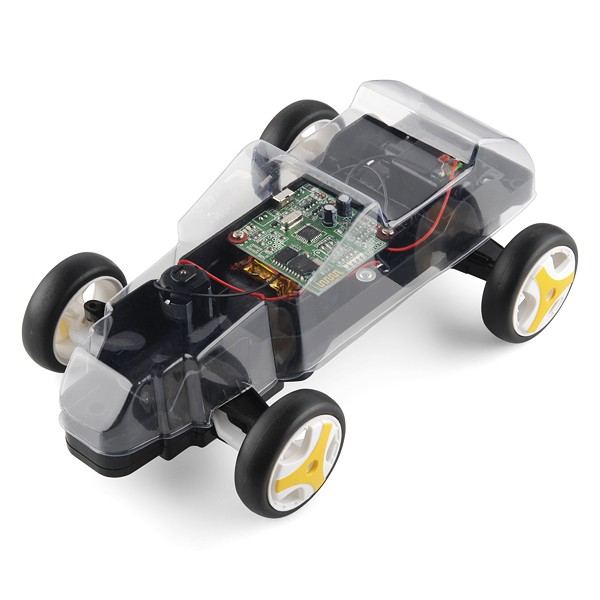 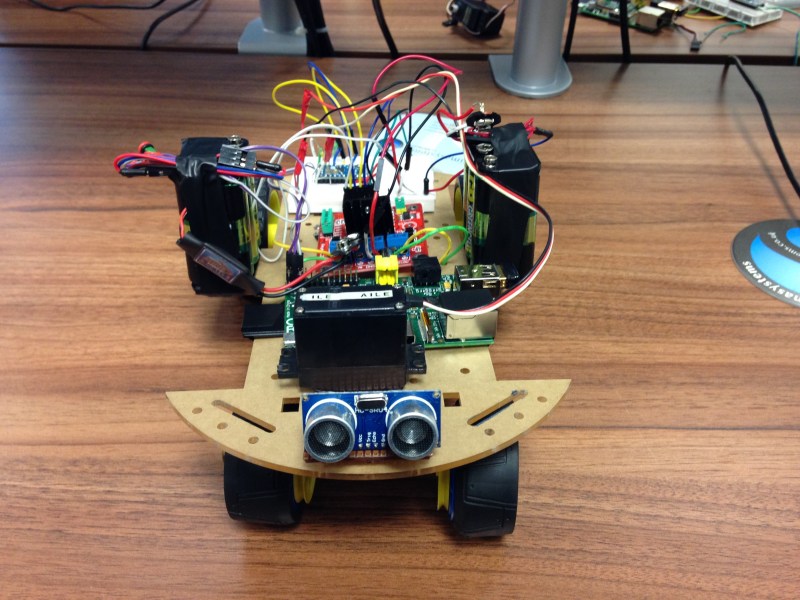 Soldering the Arduino

Re-programming the Arduino

Wiring. Trying to make things look neat

Big base to support the hardware

SD card corruption

Power problems
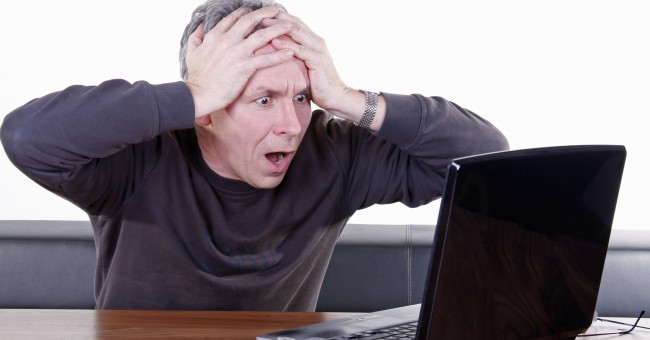 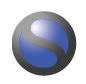 Optima Systems LTD
9
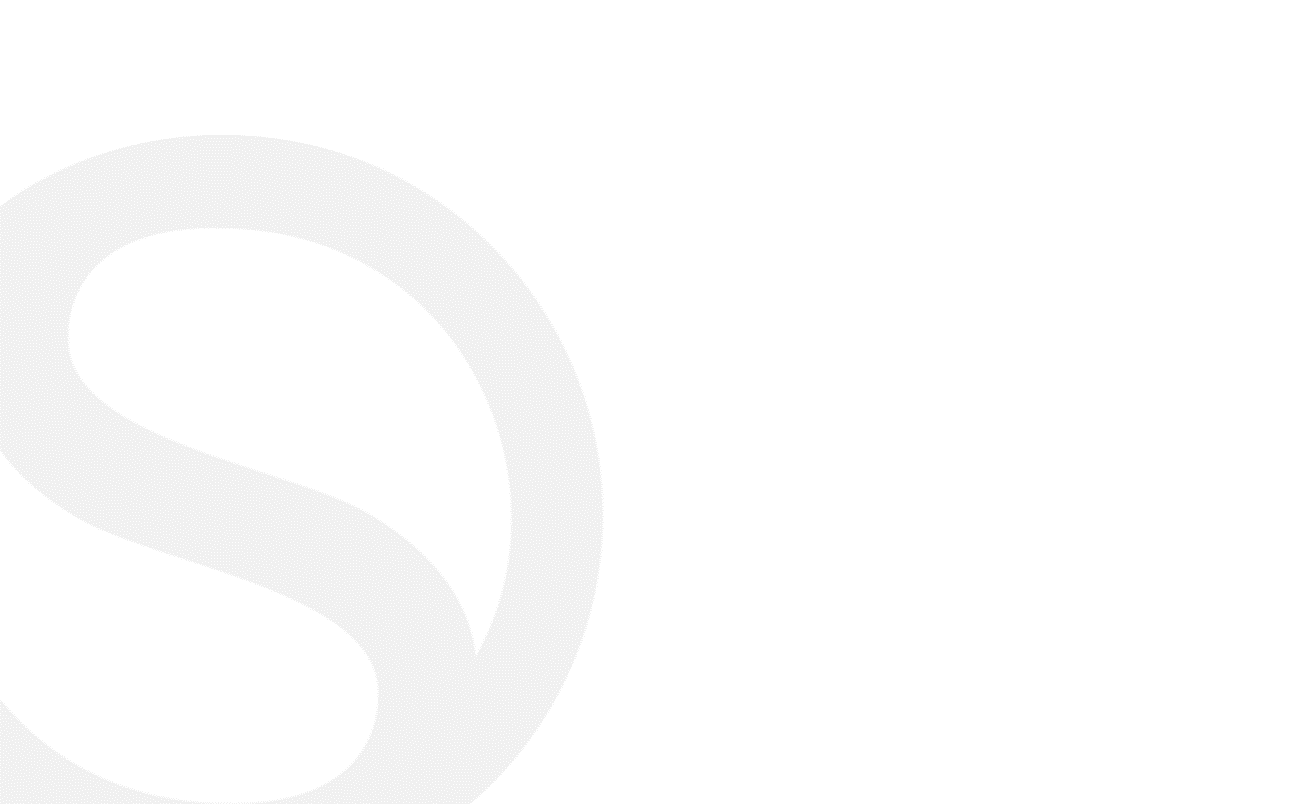 Pi in the Sky
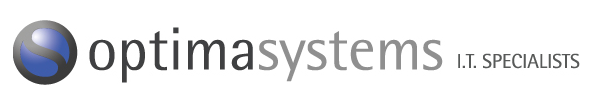 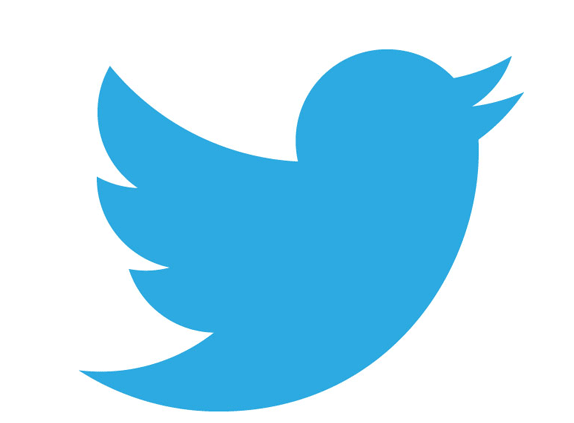 @OptimaSystemsUK
Make something of interest to me

Make something that has a use

Have a temperature, humidity and light sensor working with the Raspberry Pi

Have a DCF with specific day to day data in it

Make a MiServer page with integrated RainPro graphs to show readings of the past 7 days
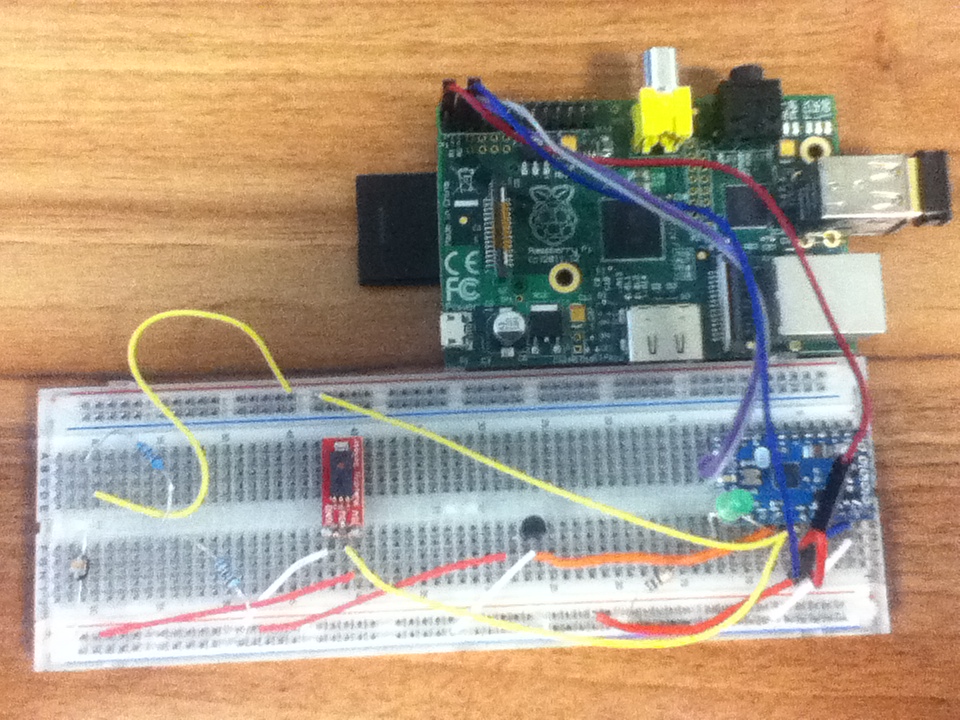 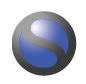 Optima Systems LTD
10
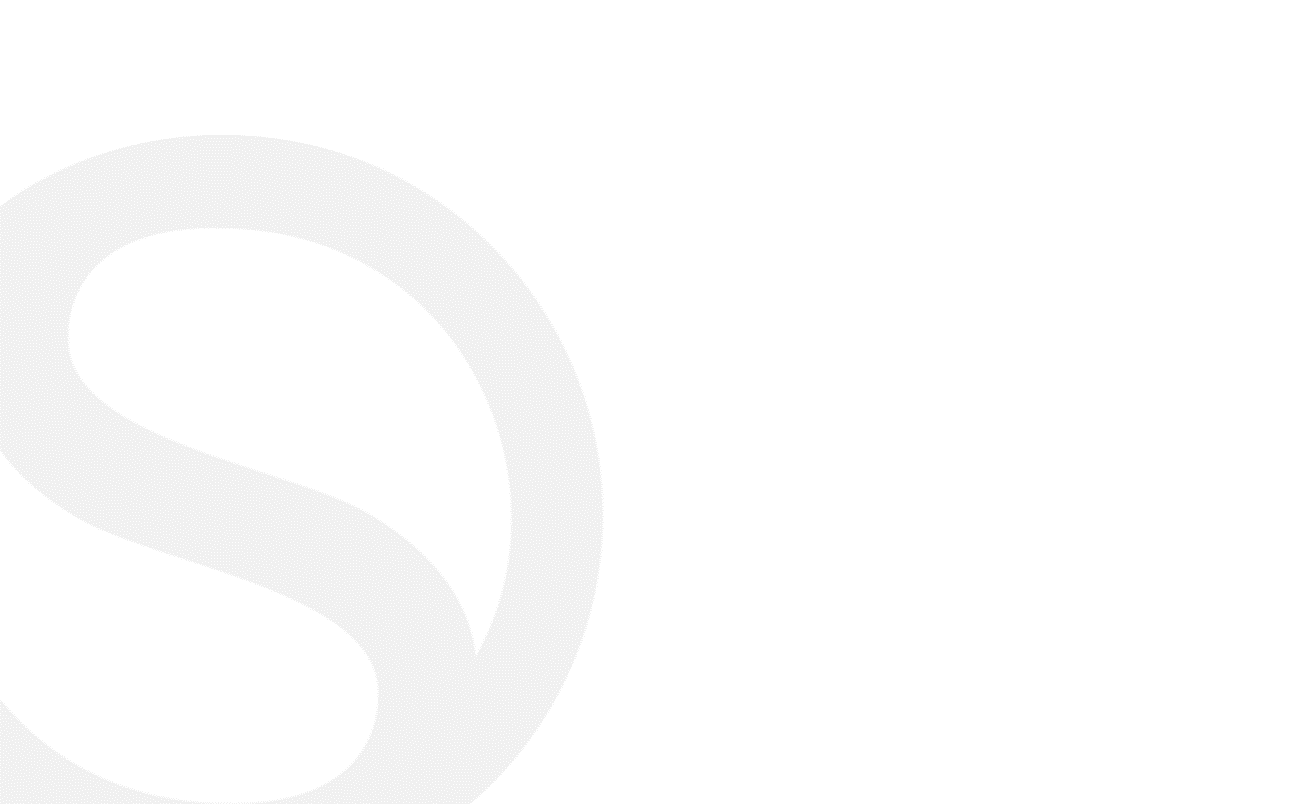 Pi in the Sky
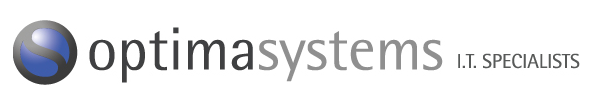 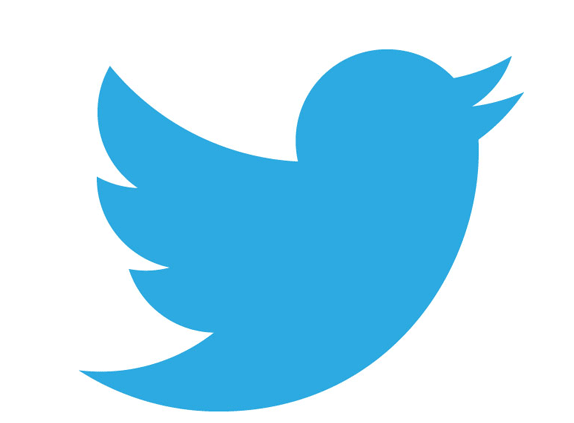 @OptimaSystemsUK
Circuit Diagram
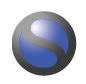 Optima Systems LTD
11
Raspberry Pi
+5V
GND
SCL
+5V
SDA
Humidity
Sensor
+5V
Temperature
Sensor
+5V
Out
0V
Out
0V
0V
+5V
A5
A4
GND
A0
A1
Arduino
A2
0V
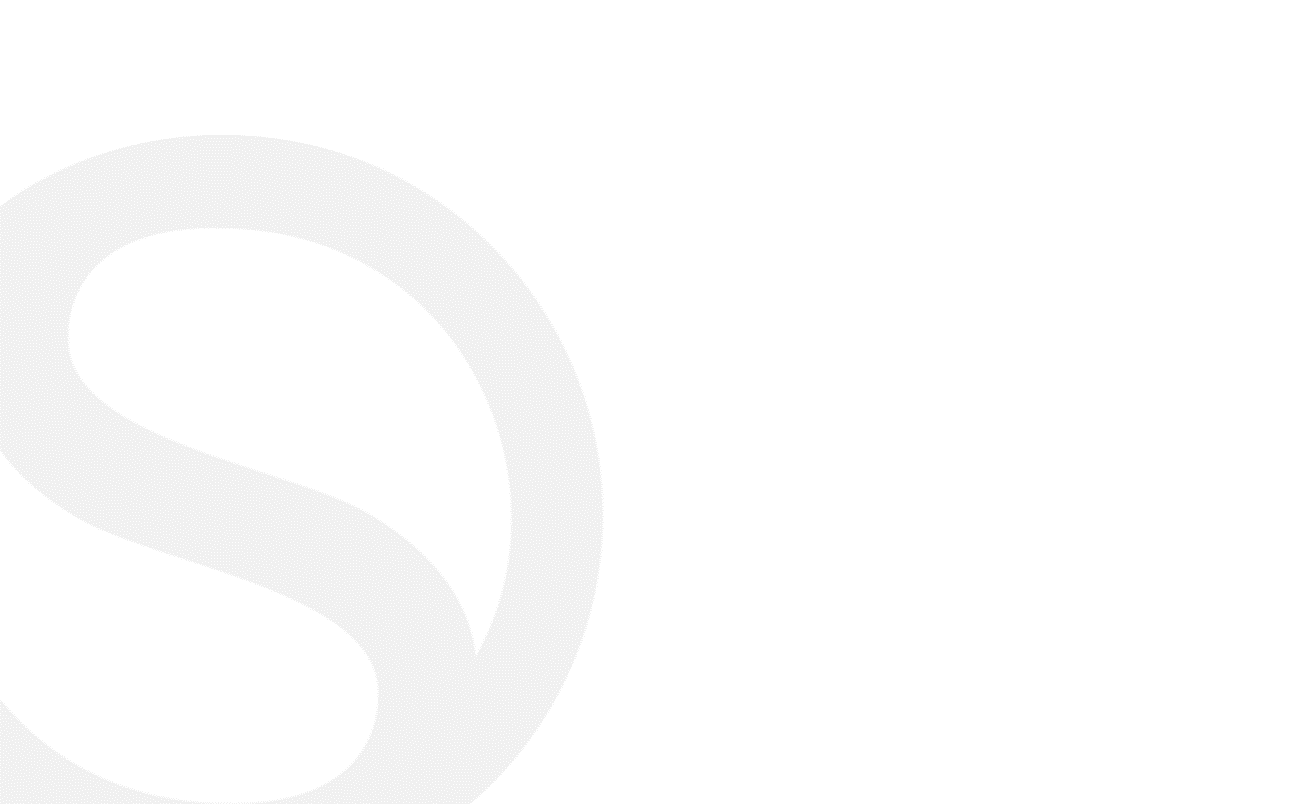 Pi in the Sky
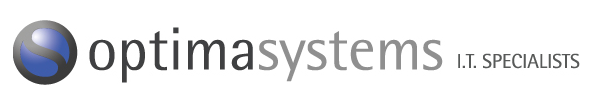 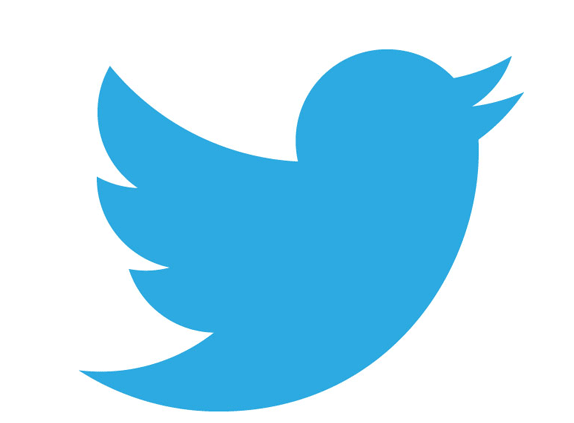 @OptimaSystemsUK
System Flow Diagram
Raspberry Pi
(Dyalog APL)
Arduino
APL, HTML
(MiServer)
Sensors
User Interface
USER
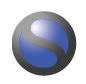 Optima Systems LTD
12
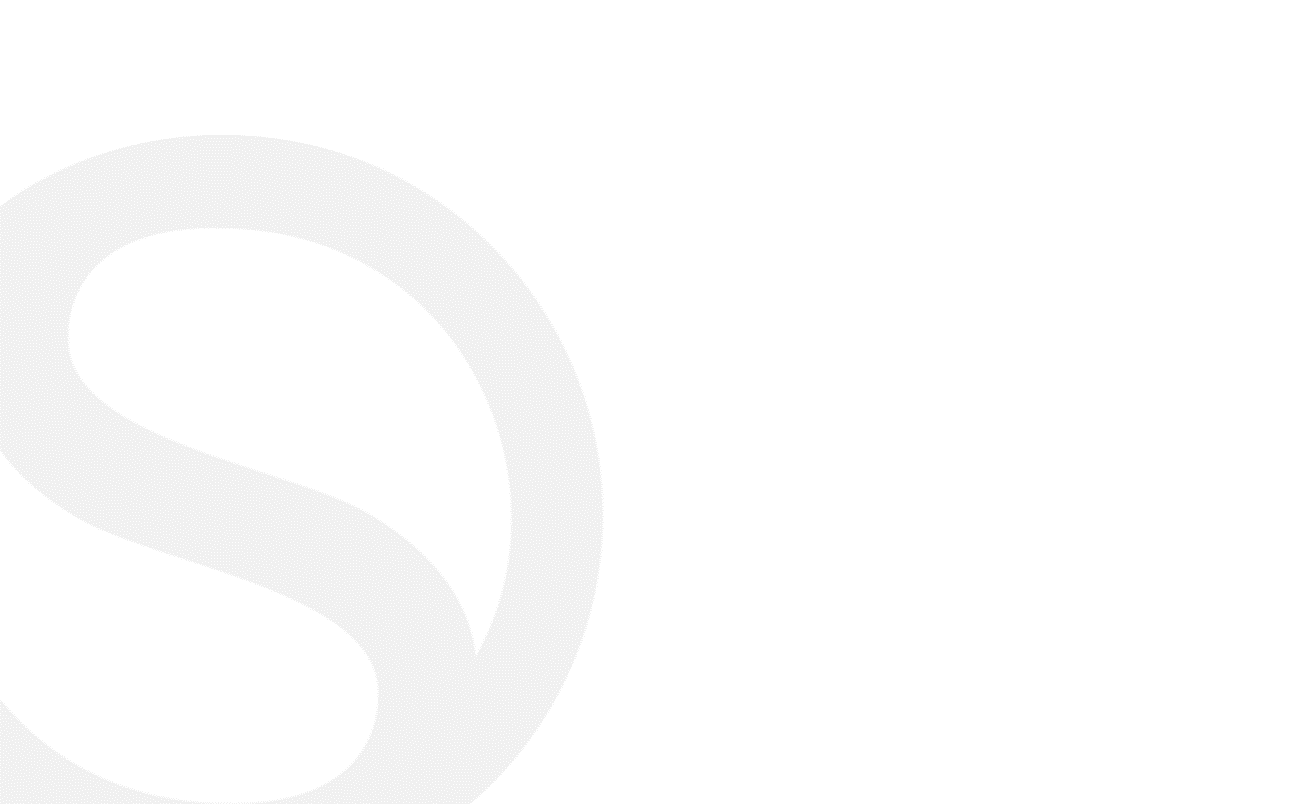 Private Pi
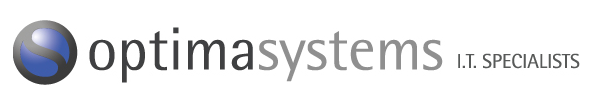 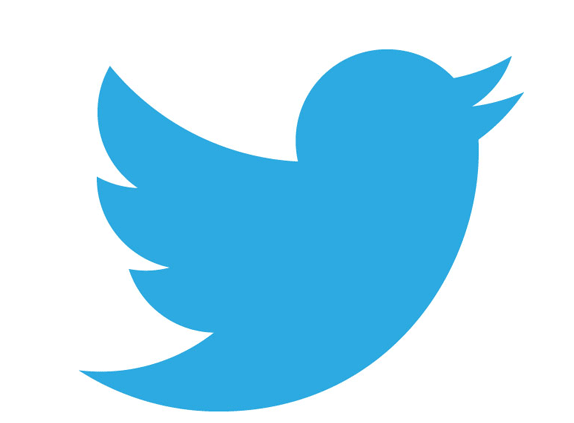 @OptimaSystemsUK
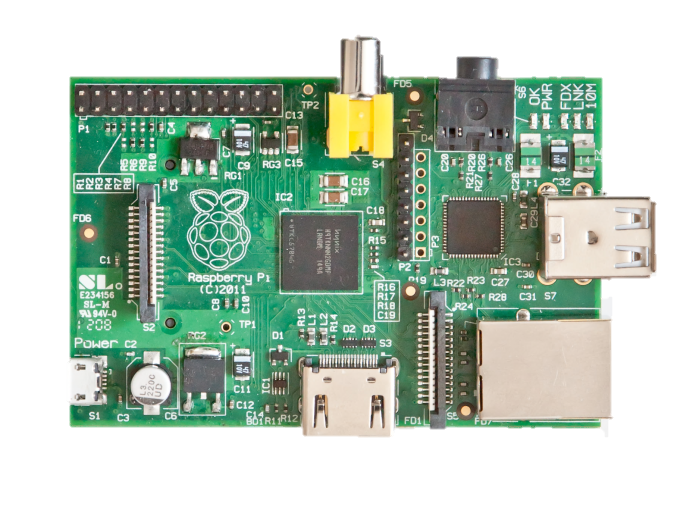 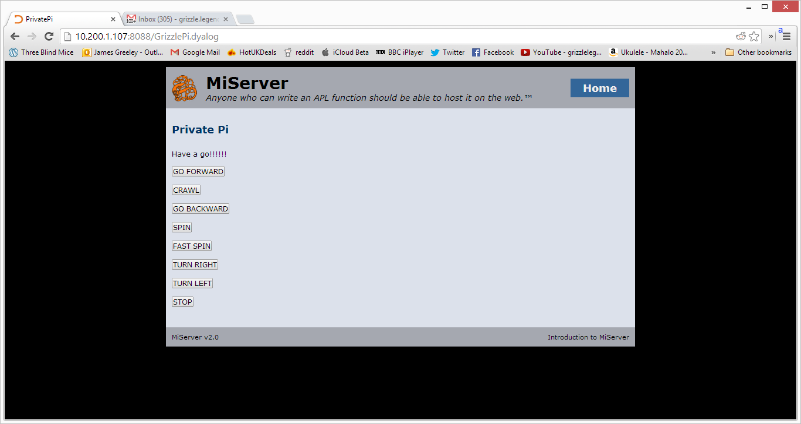 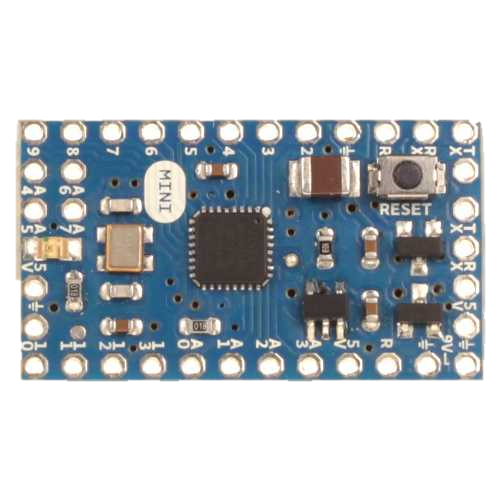 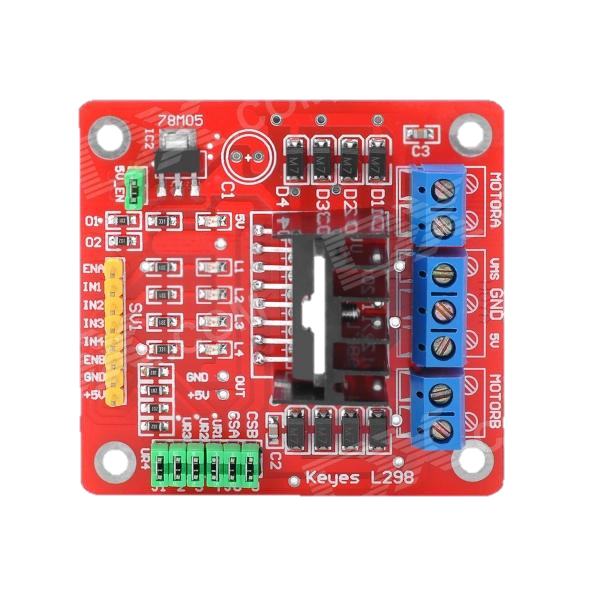 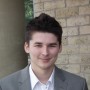 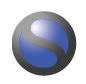 Optima Systems LTD
13
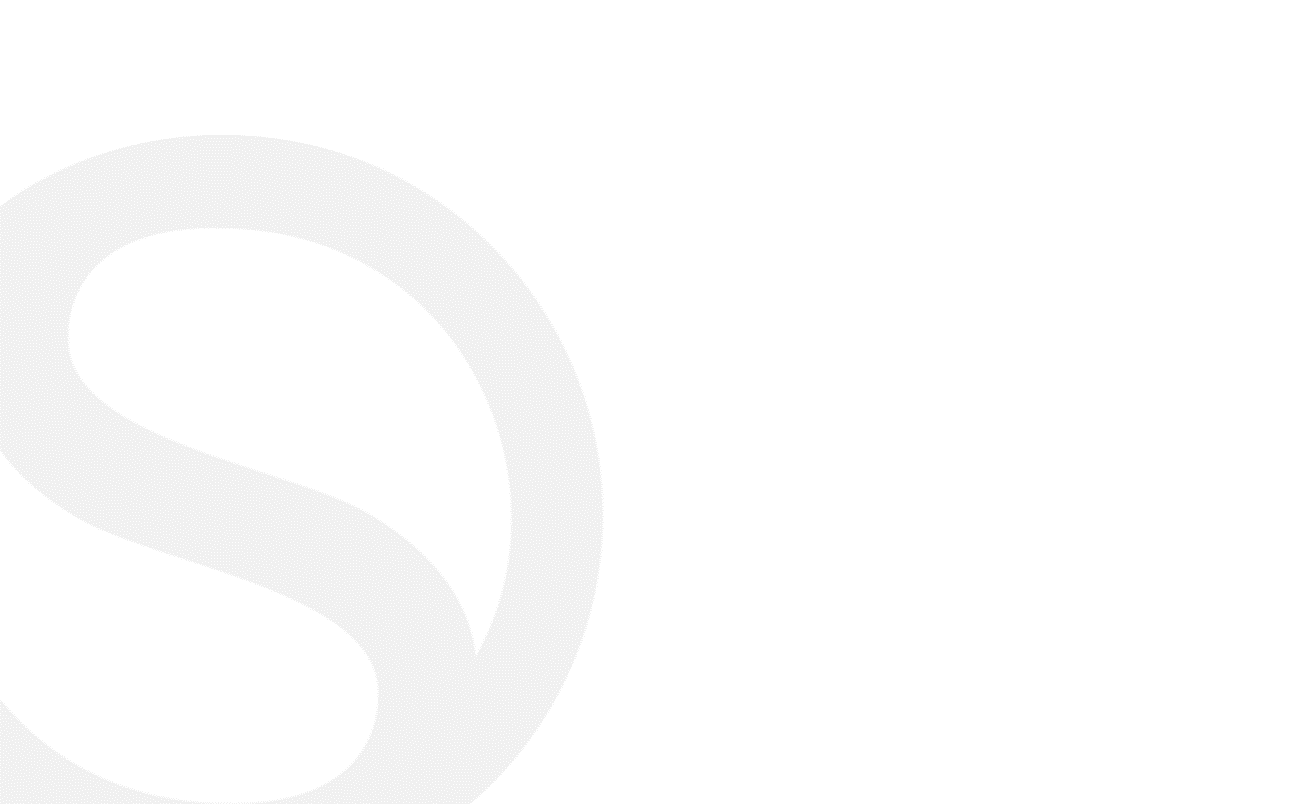 Maiden Voyage
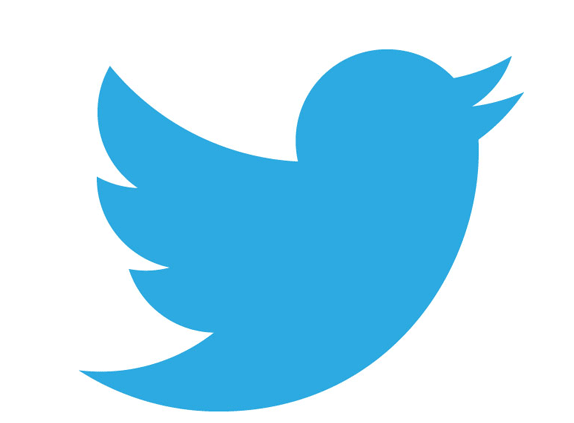 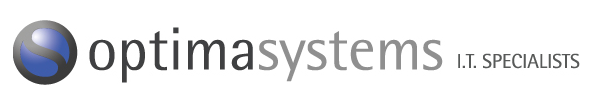 @OptimaSystemsUK
Should have implemented a stop button…
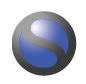 Optima Systems LTD
14
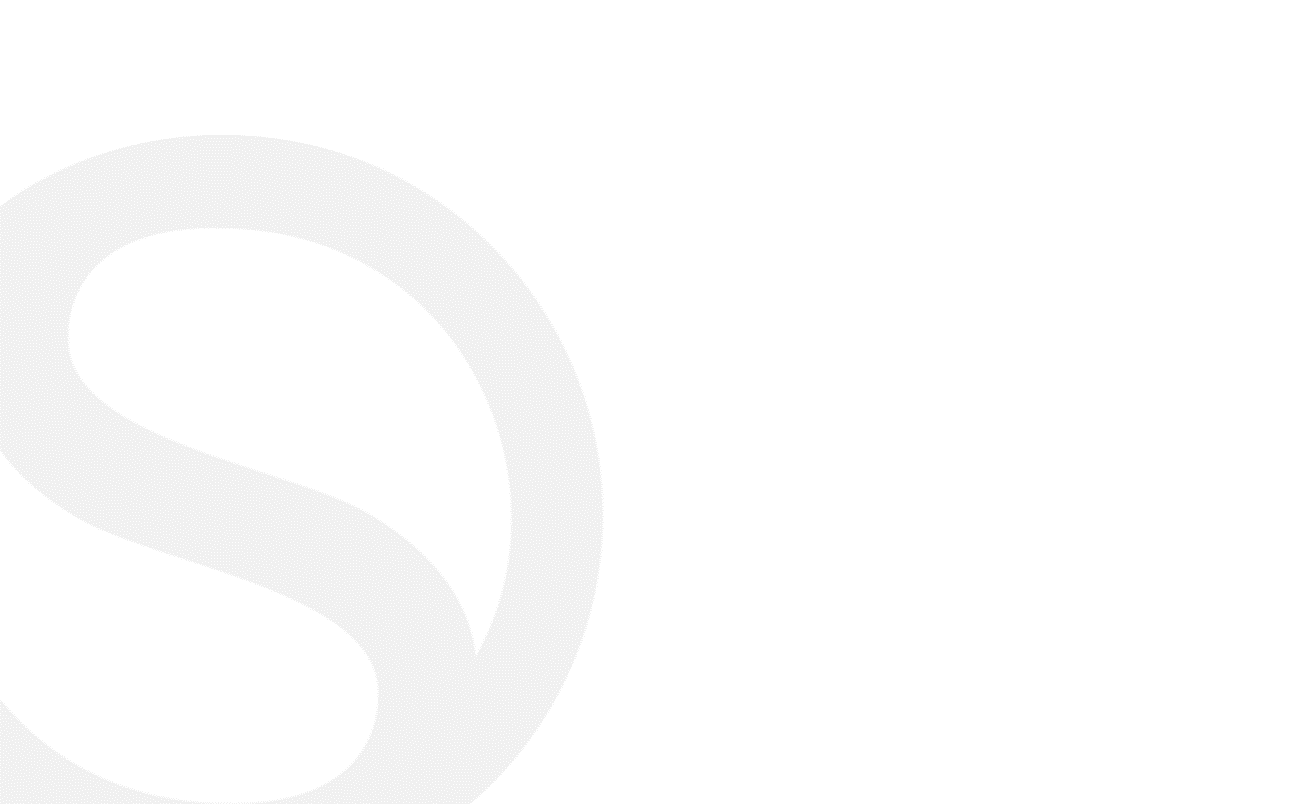 Racing Pi
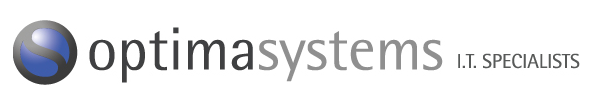 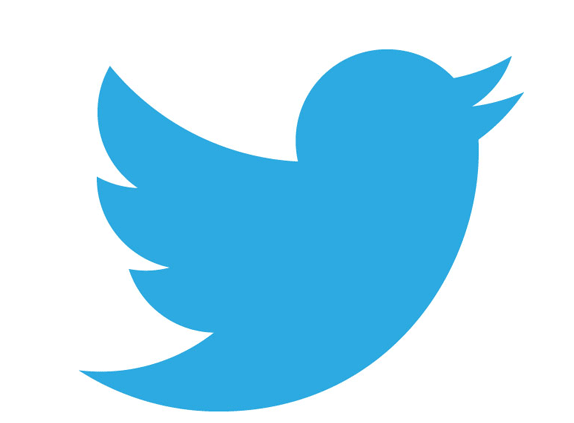 @OptimaSystemsUK
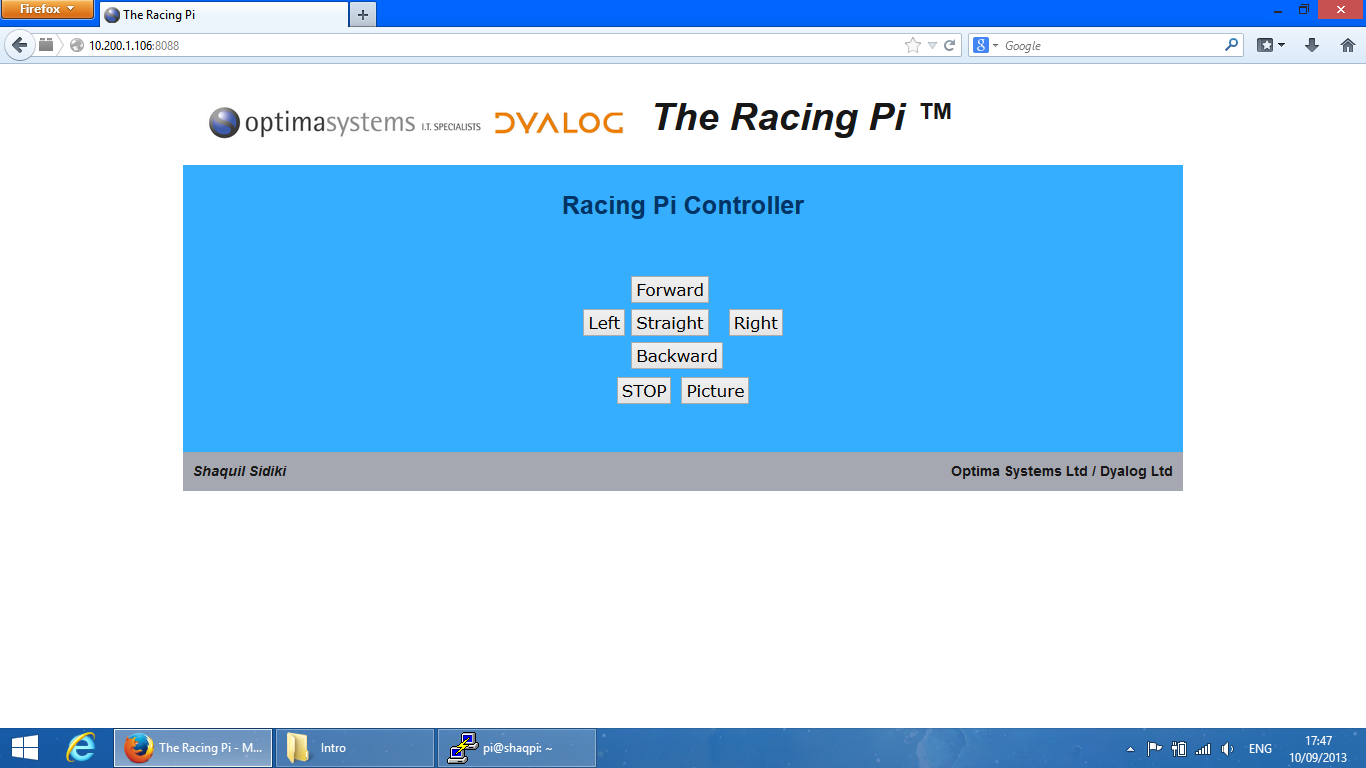 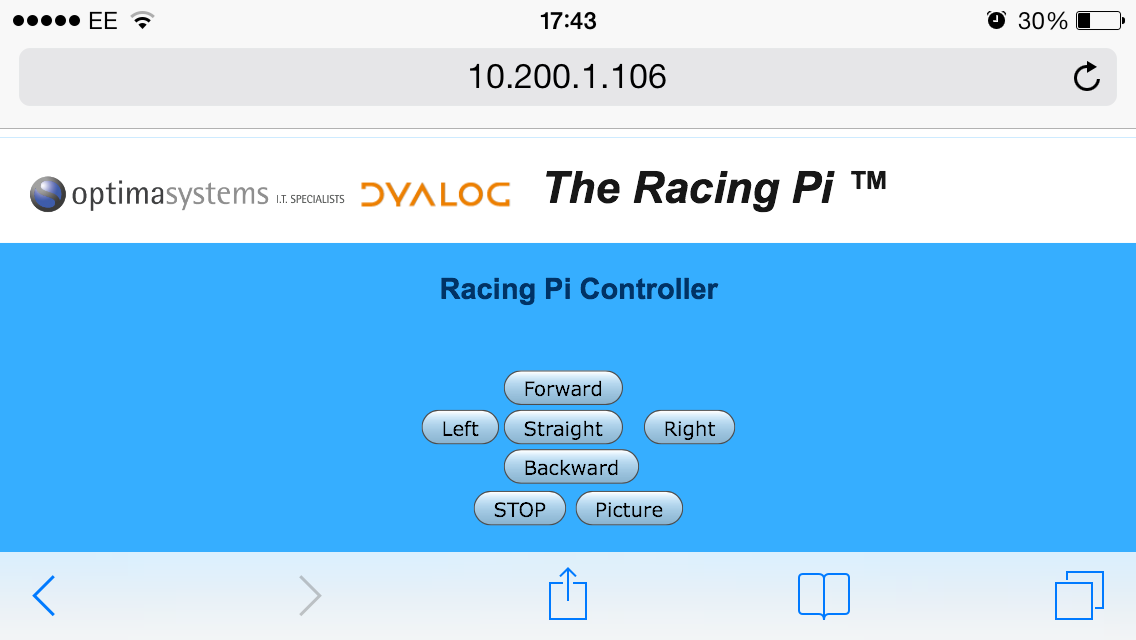 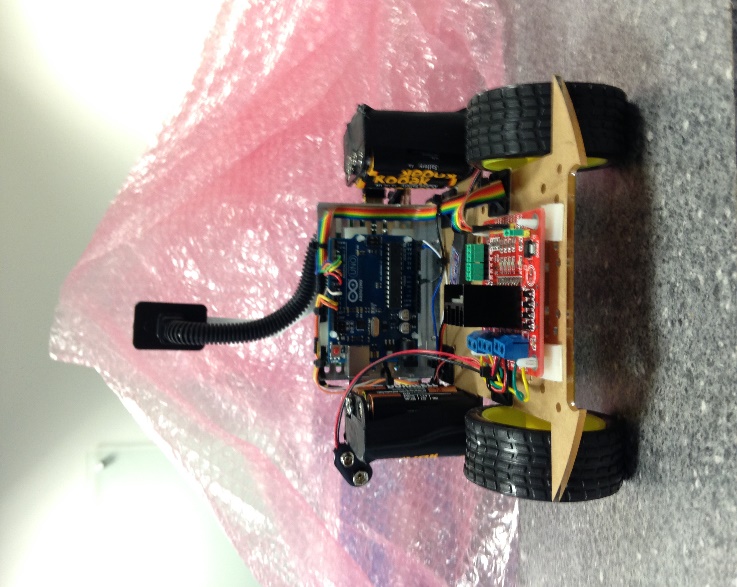 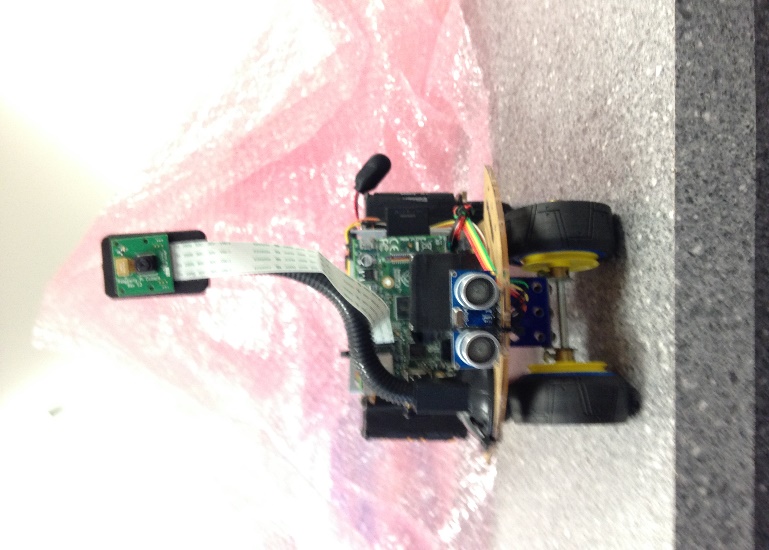 Robot with 4 wheels. 

Use a motor for speed and another motor for directions (servo). 

Distance Sensor at the front of the robot.

Record where the robot goes. (PiCamera)

Control it via MiServer
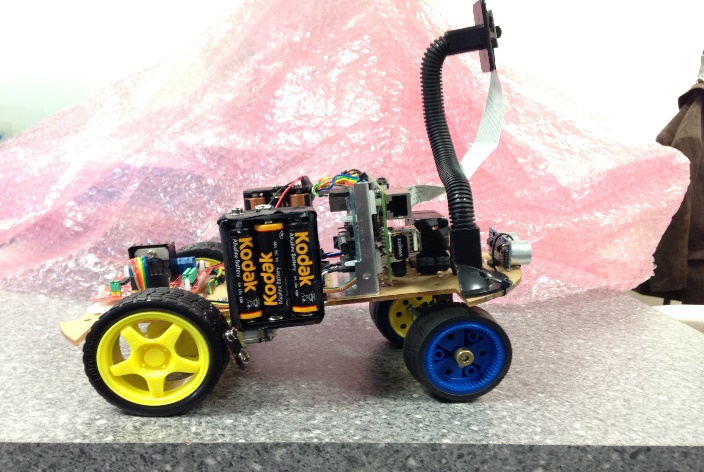 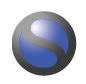 Optima Systems LTD
15
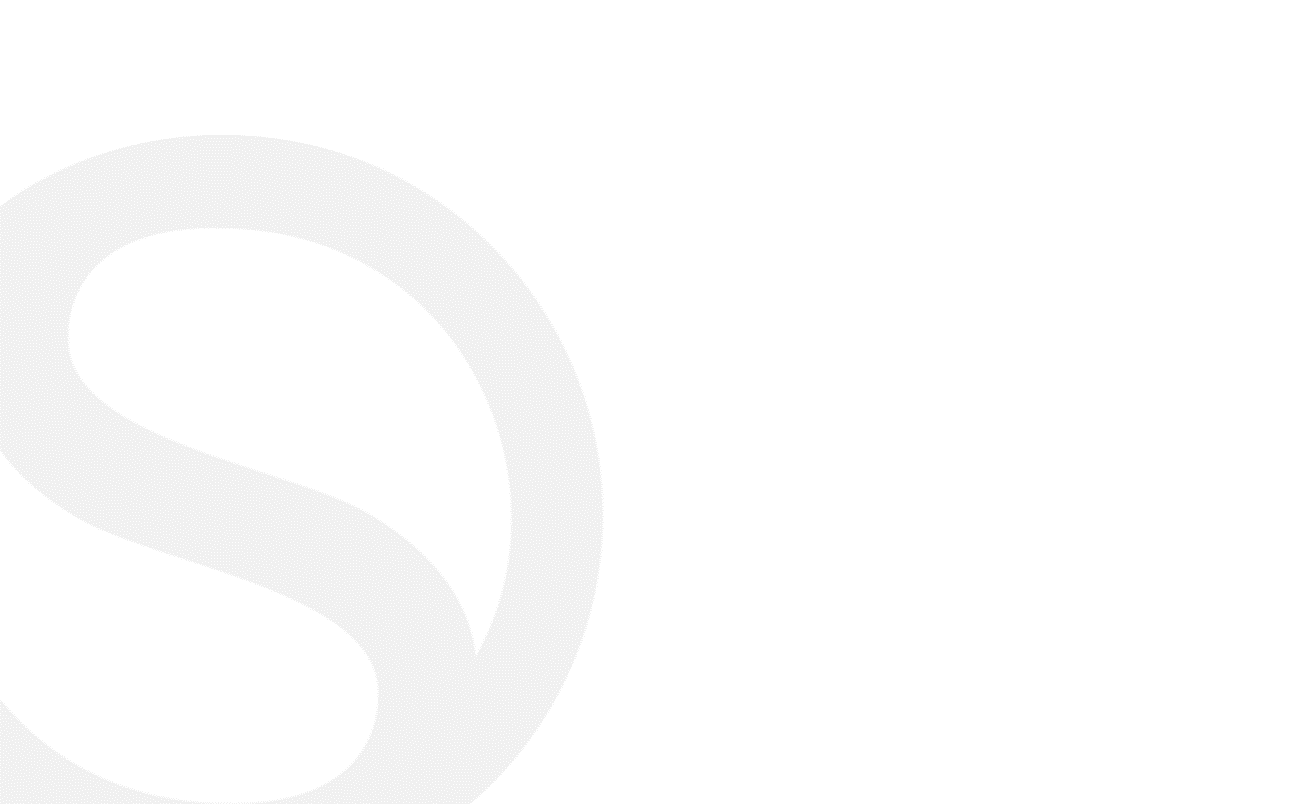 Racing Pi
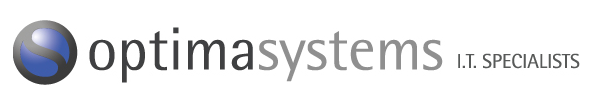 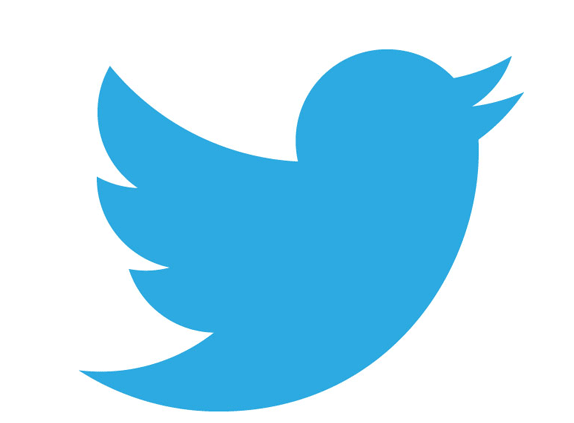 @OptimaSystemsUK
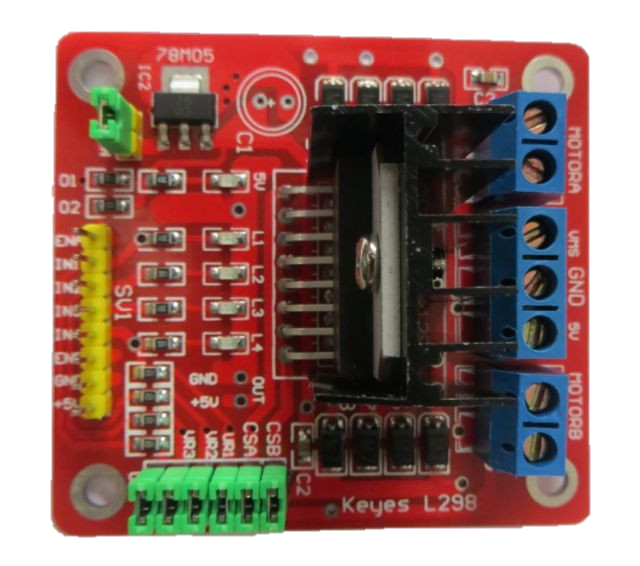 Diagram
Motor Controller
Forwards and Backwards
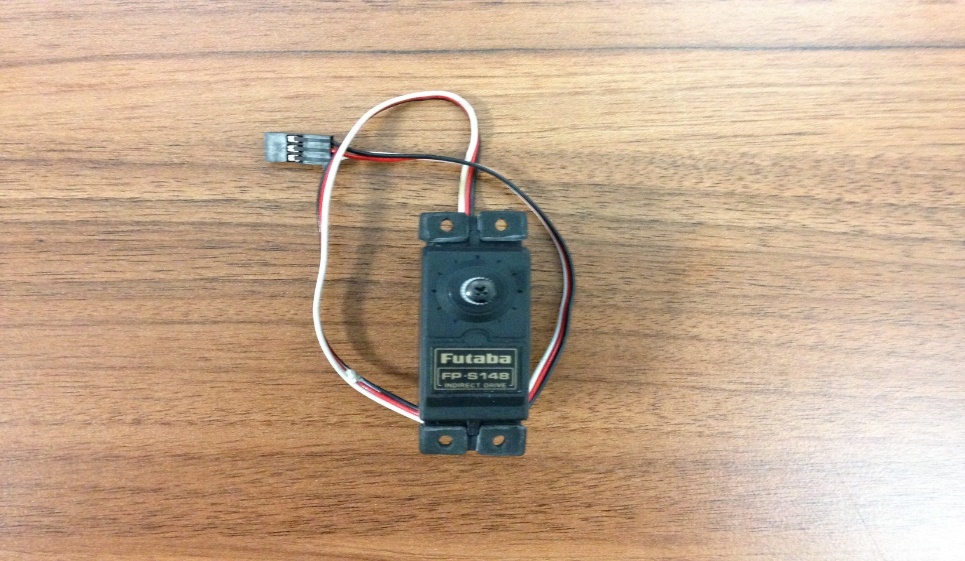 APL
Servo
C Code
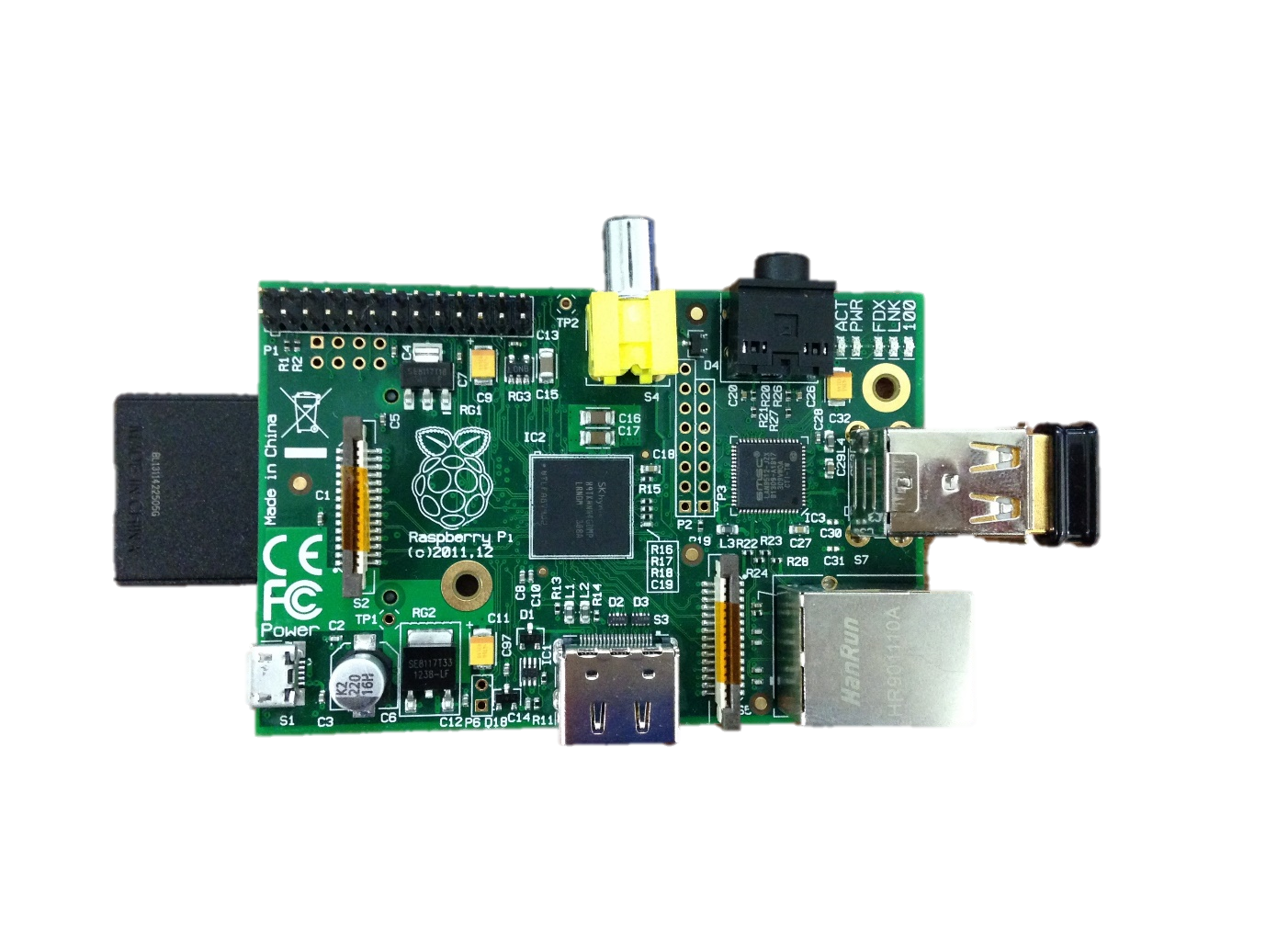 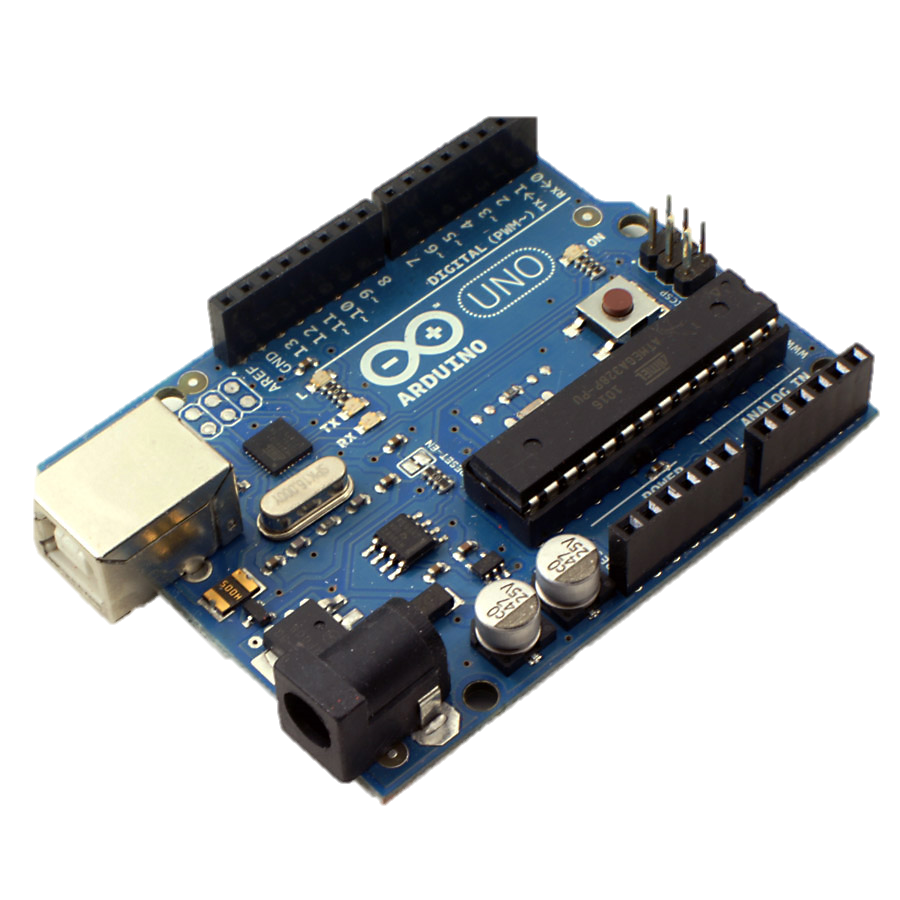 Turn right and left
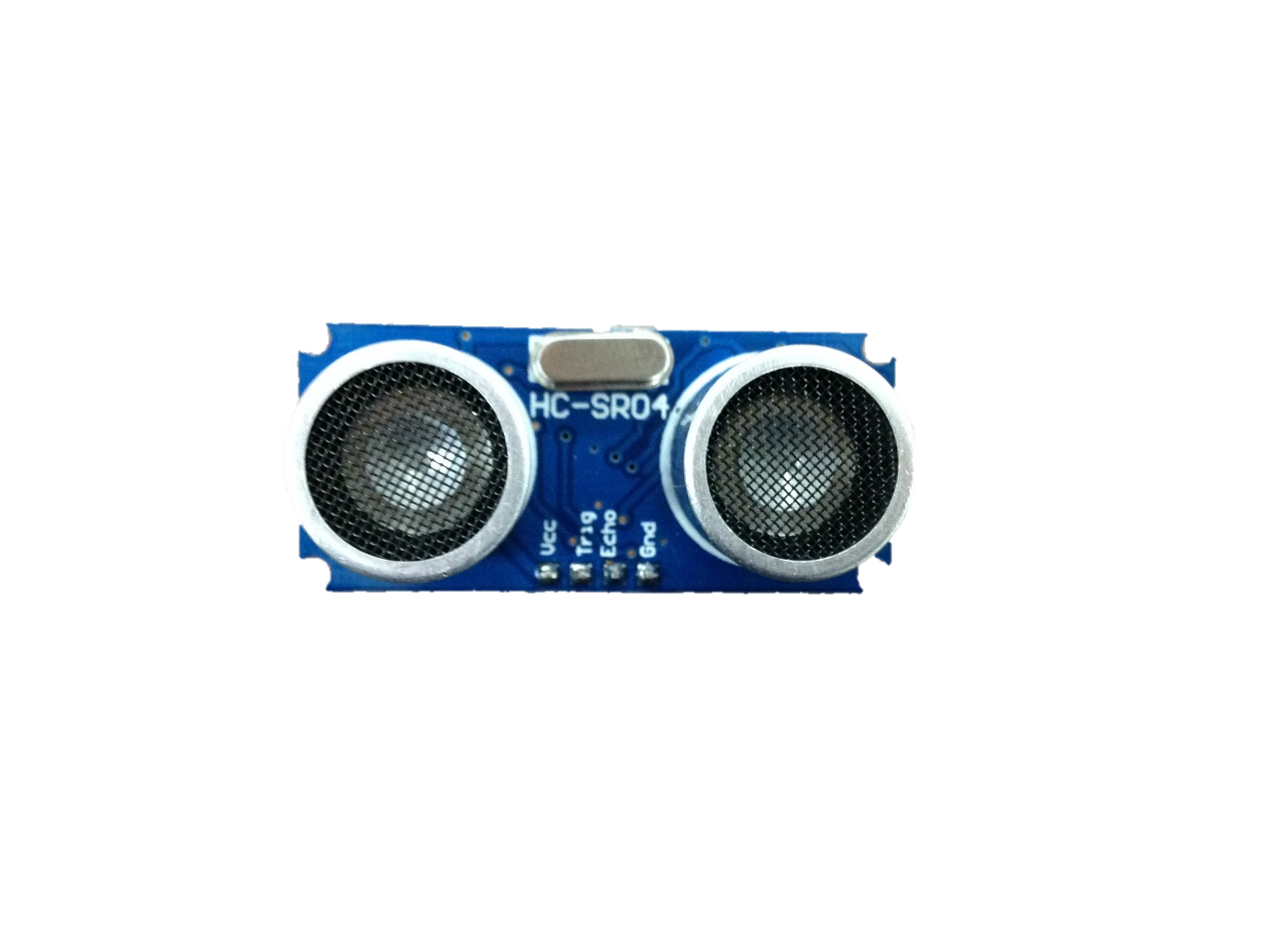 UltrasonicDistance Sensor
To check if there is any “danger”
Records where the robot goes.
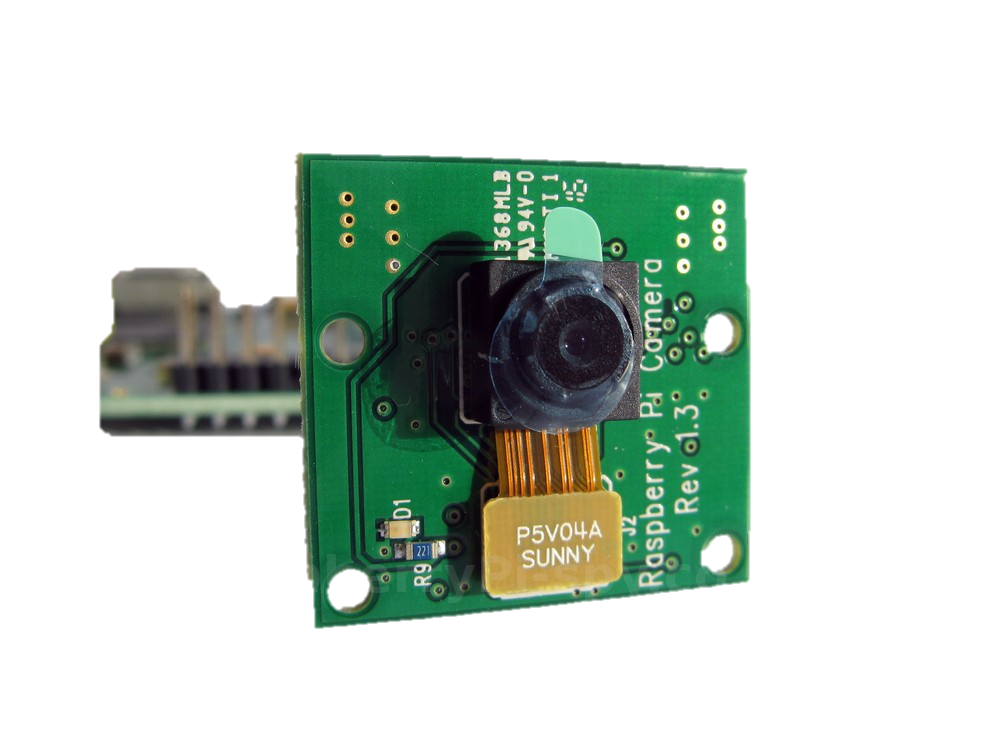 Pi Camera
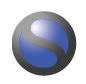 Optima Systems LTD
16
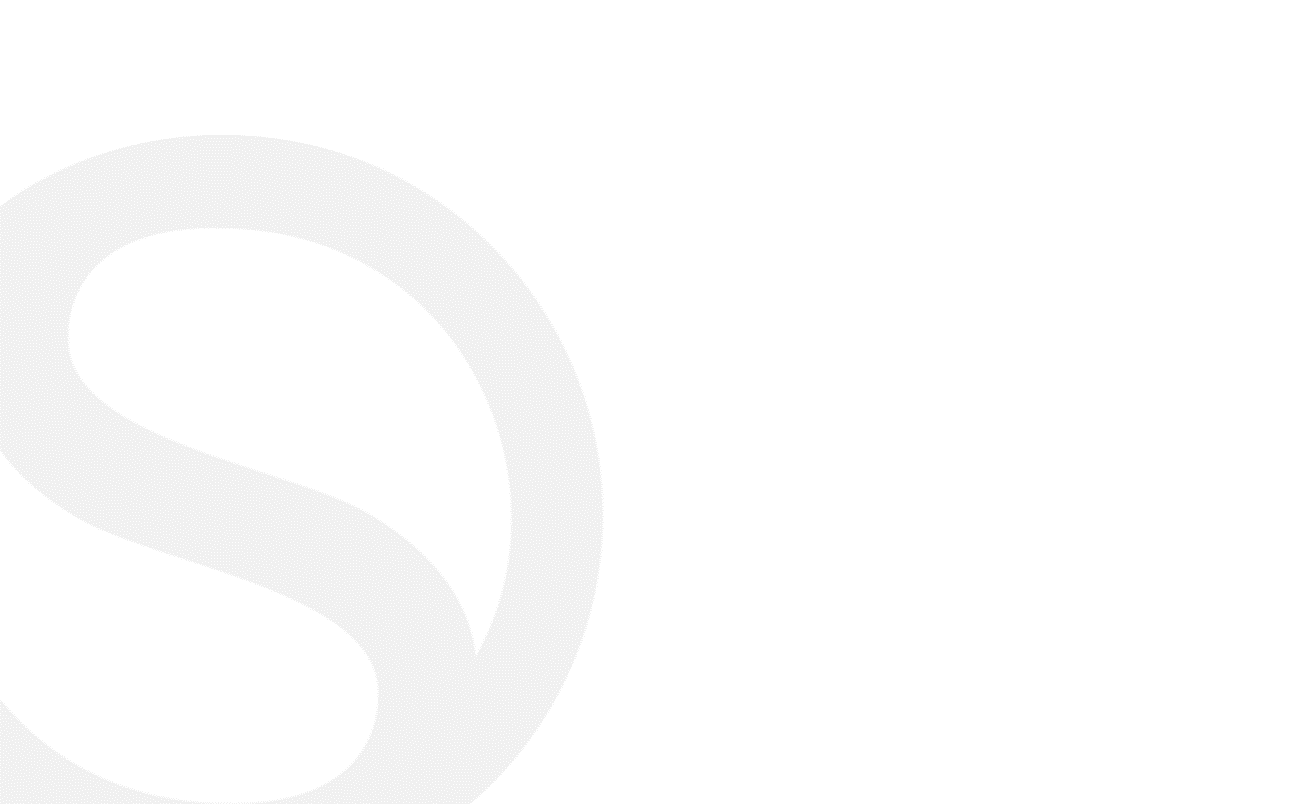 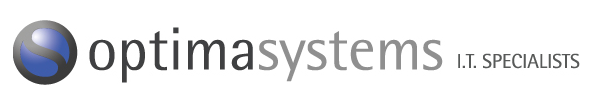 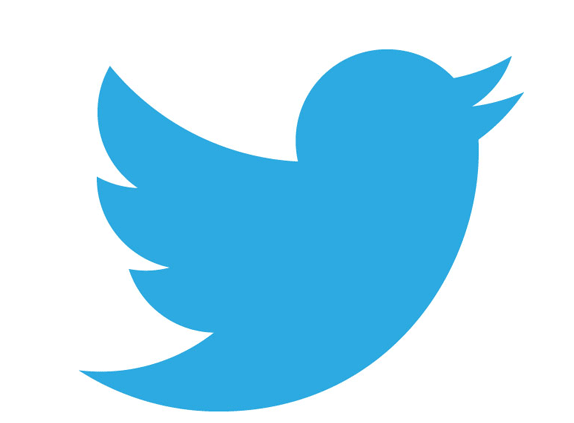 @OptimaSystemsUK
DEMO TIME
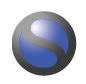 Optima Systems LTD
17
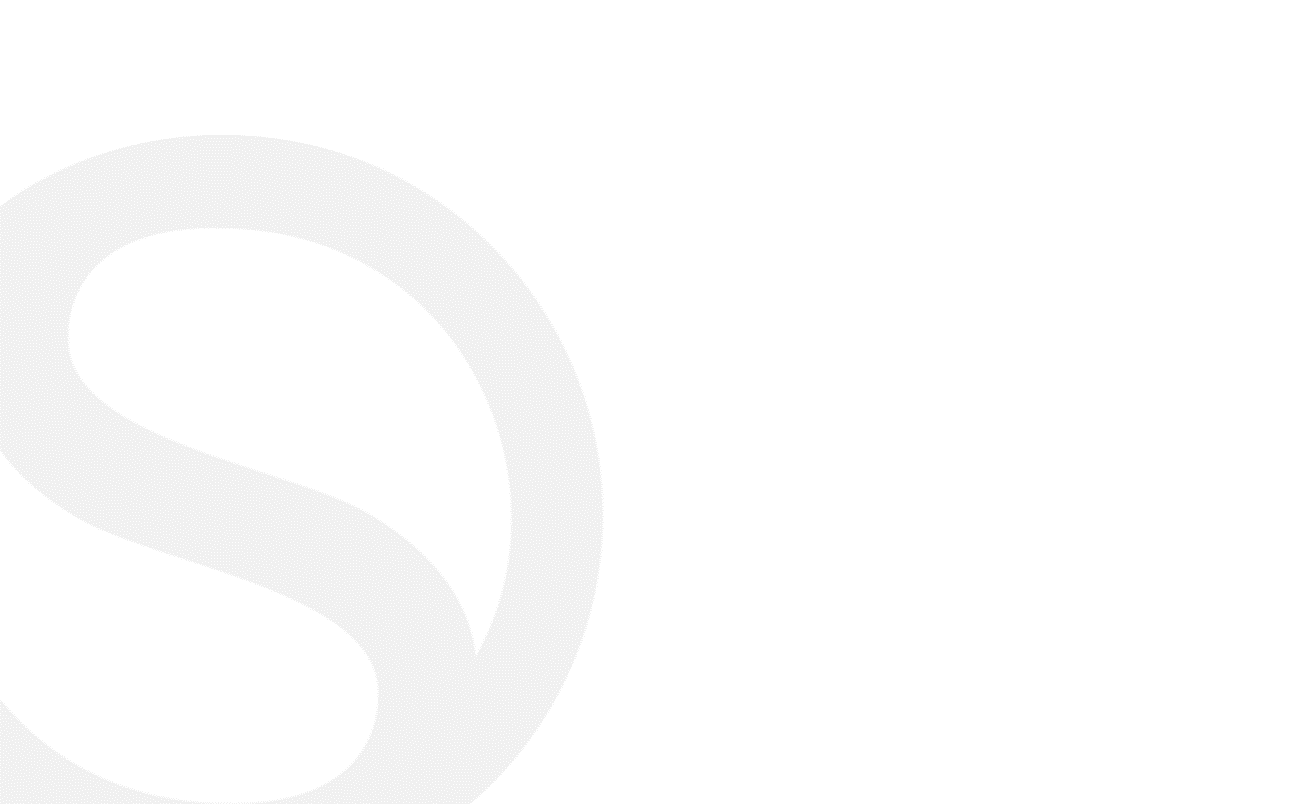 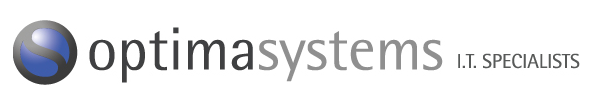 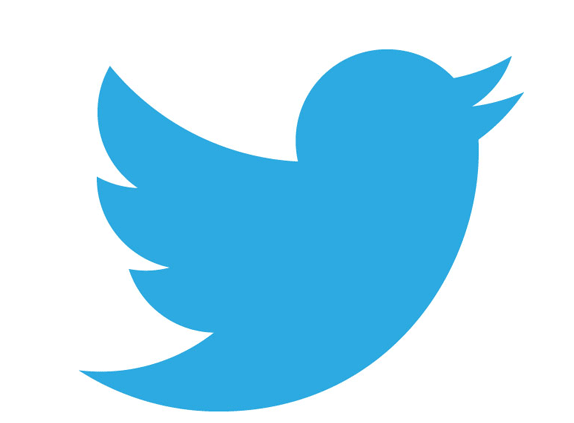 @OptimaSystemsUK
Special Thanks to:
Jason Rivers
	Morten Kromberg
	Liam Flanagan
	Dyalog team

Paul Grosvenor and Optima Systems
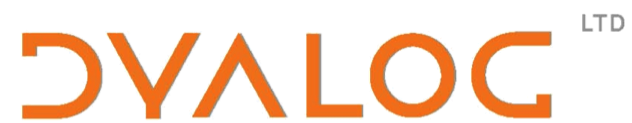 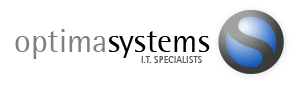 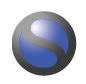 Optima Systems LTD
18
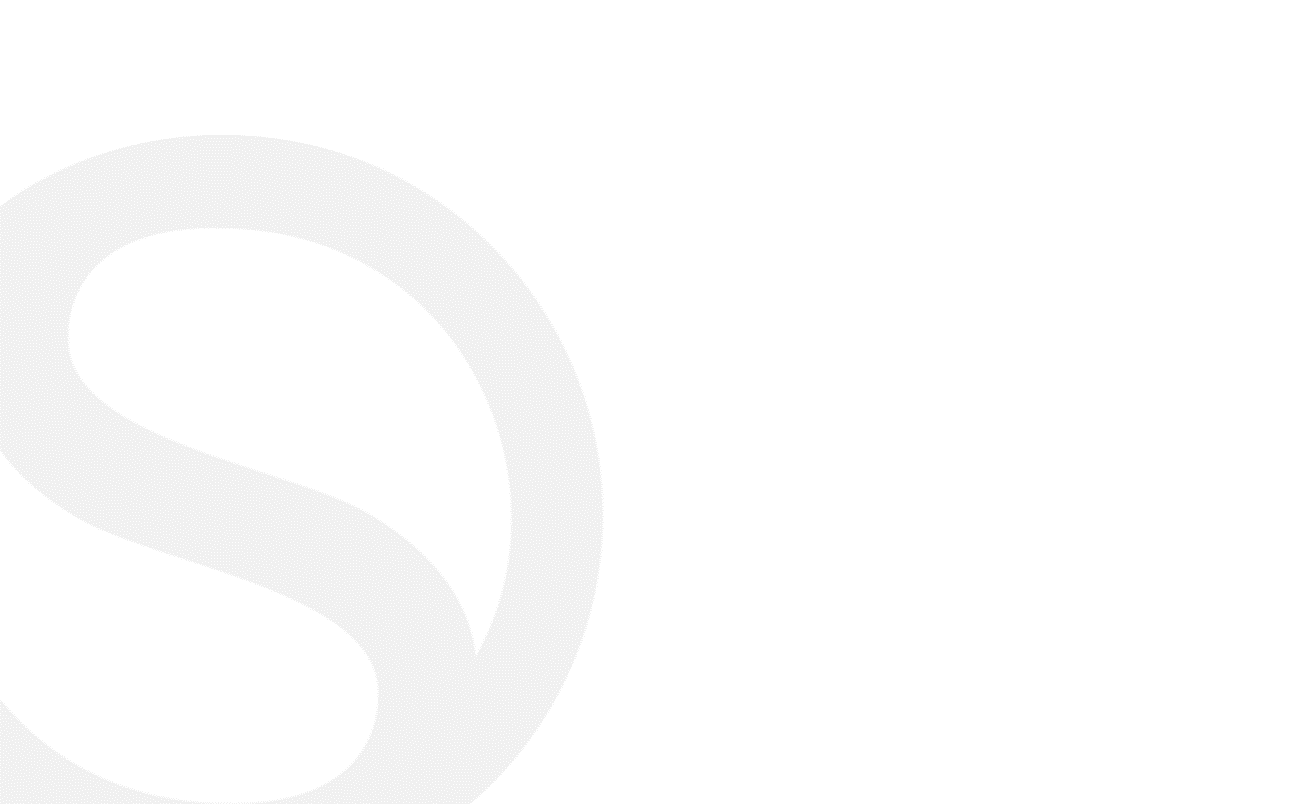 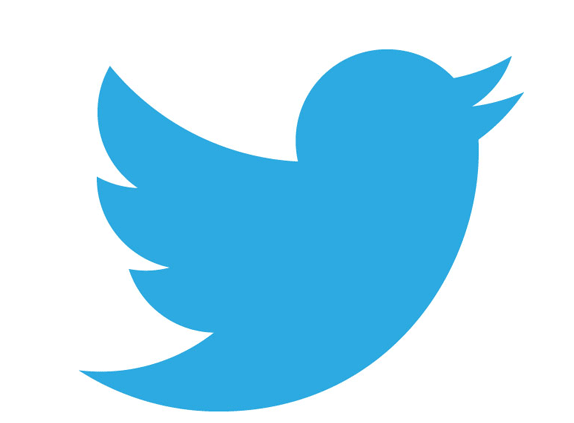 @OptimaSystemsUK
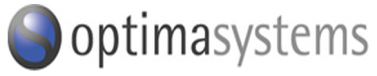 THANK YOU FOR LISTENING
James Greeley – Private Pi – Robot

Samuel Gutsell – Pi in the Sky– Weather Station

Shaquil Sidiki – Racing Pi - Robot
Contact Us:
Optima House, Mill Court, Spindle Way, Crawley, RH10 1TT
01293 562 700
www.optima-systems.co.uk
http://threeblindmiceapl.wordpress.com
Any Questions?
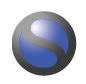 Optima Systems LTD
19